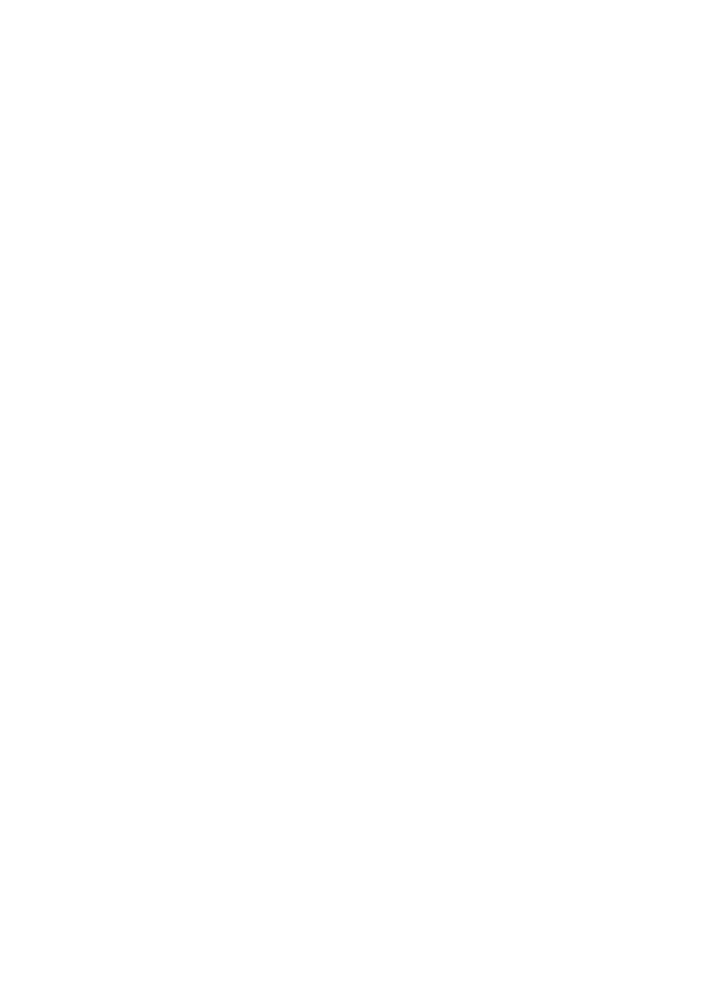 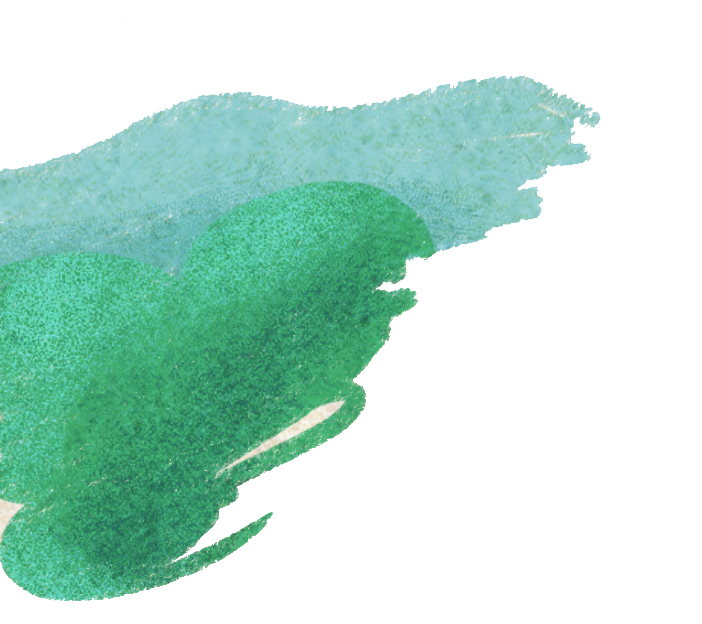 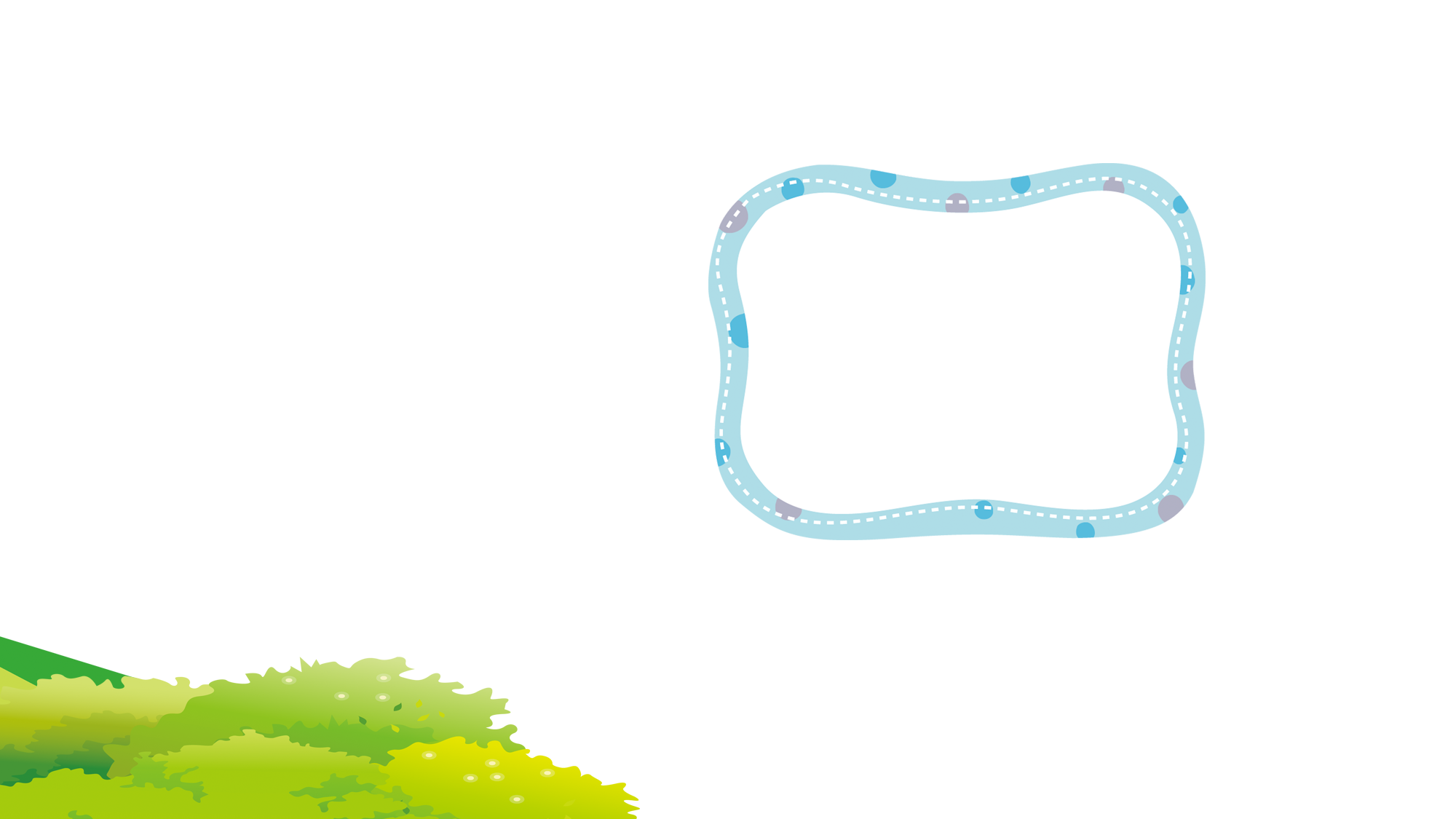 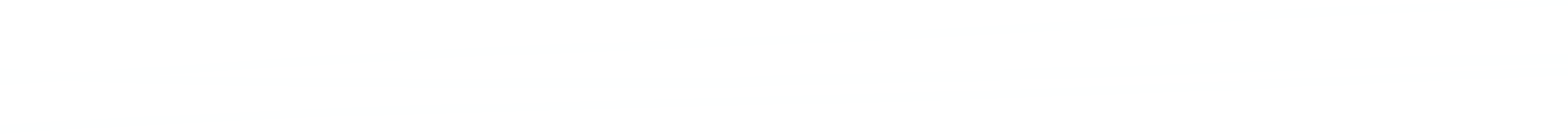 Ôn tập về đo thể tích
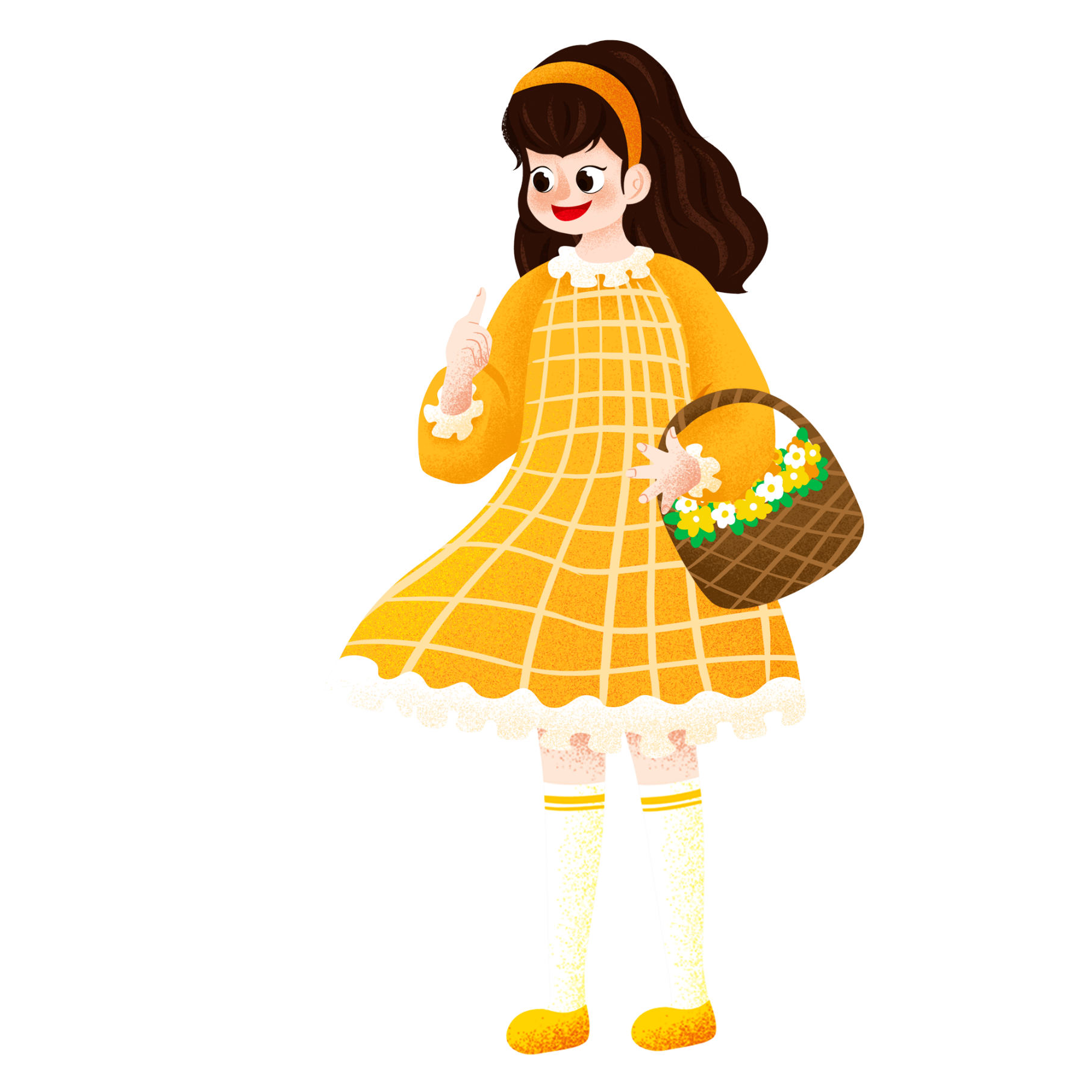 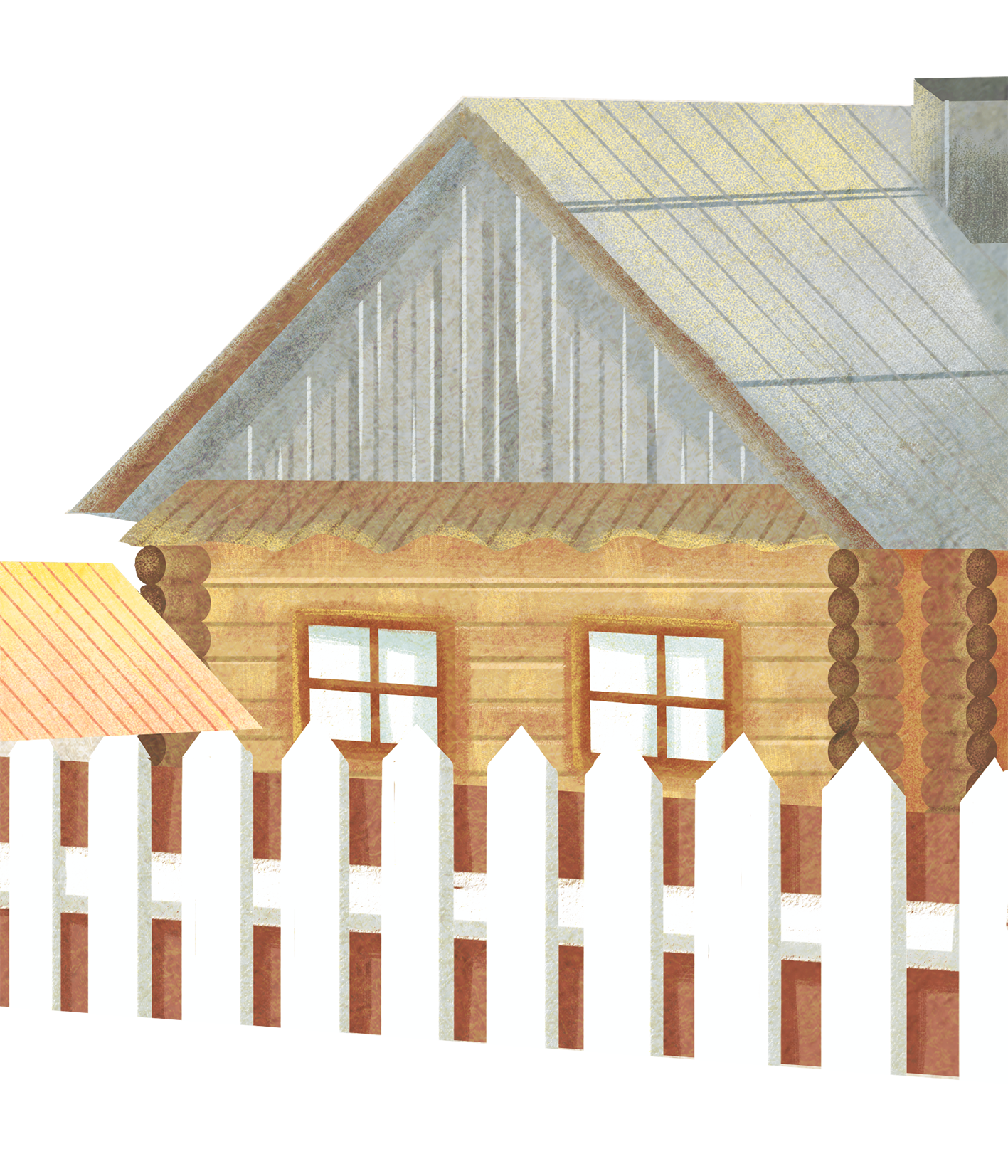 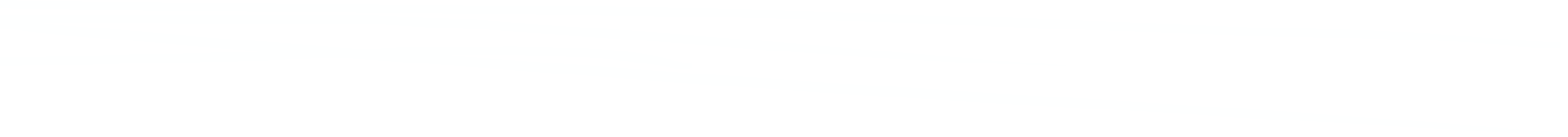 Trang 155
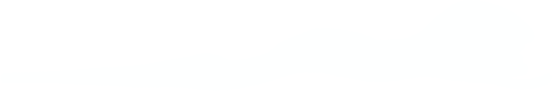 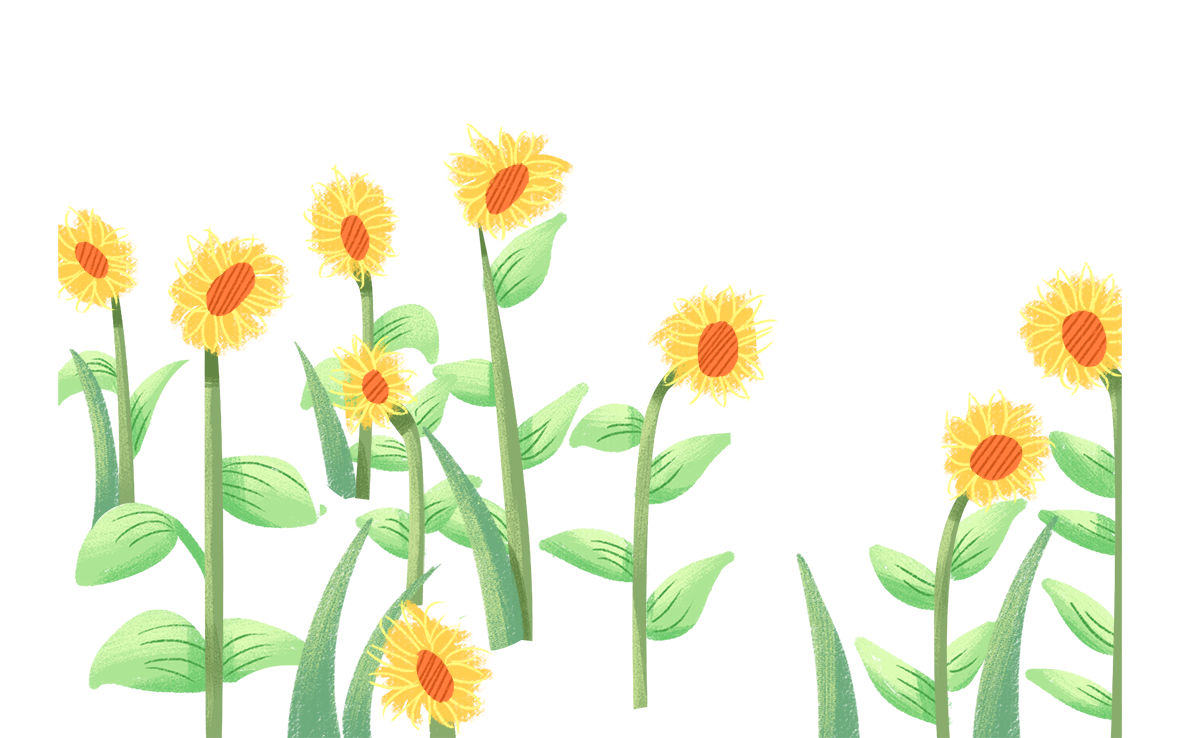 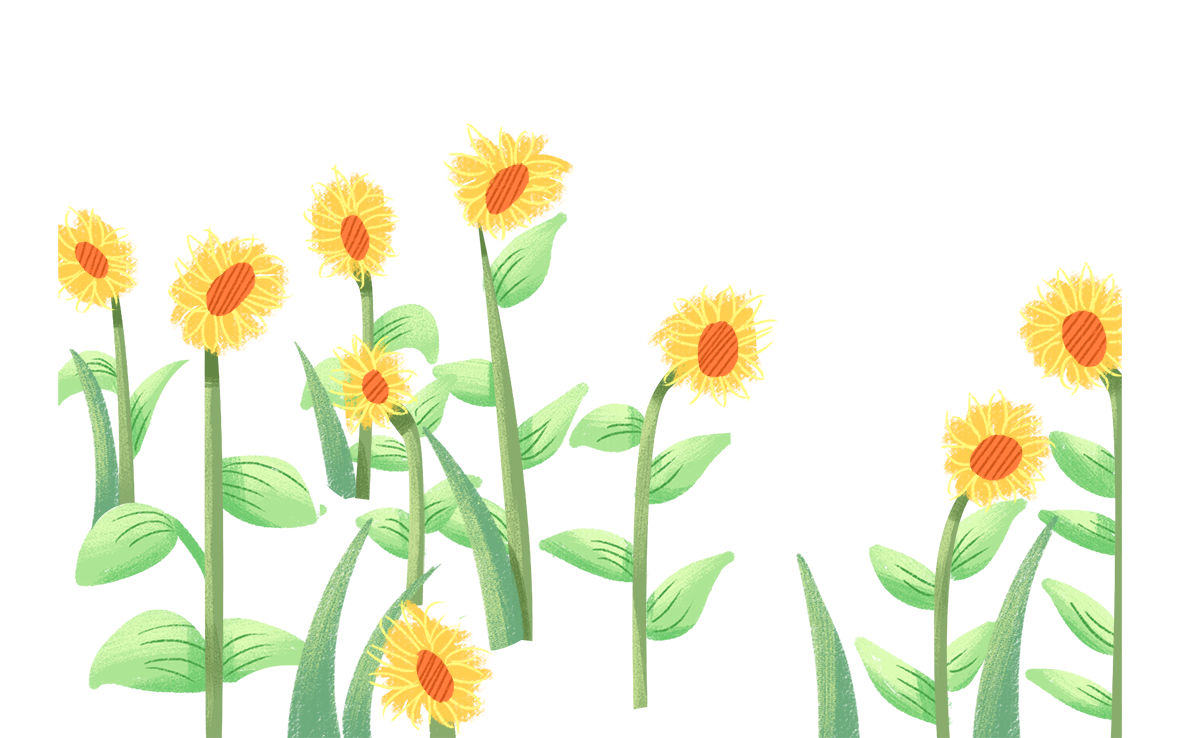 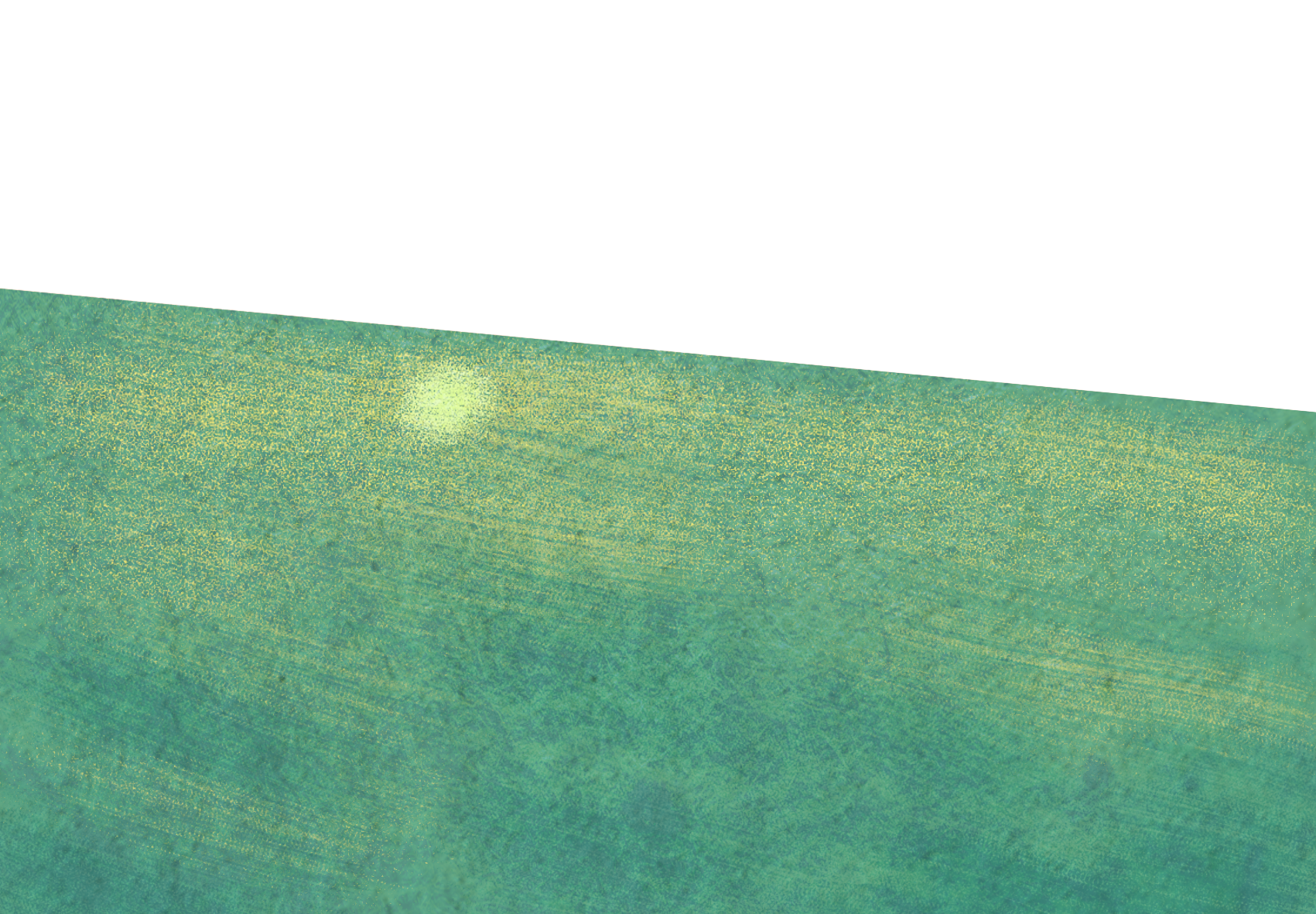 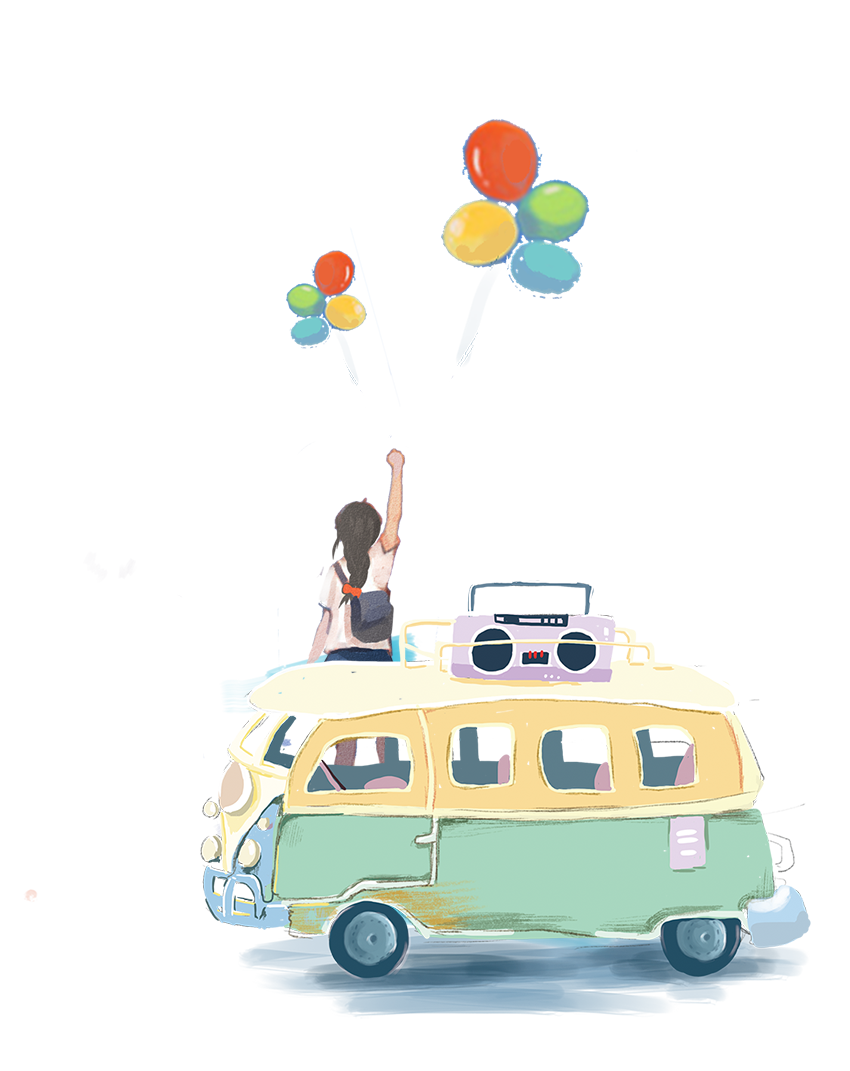 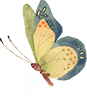 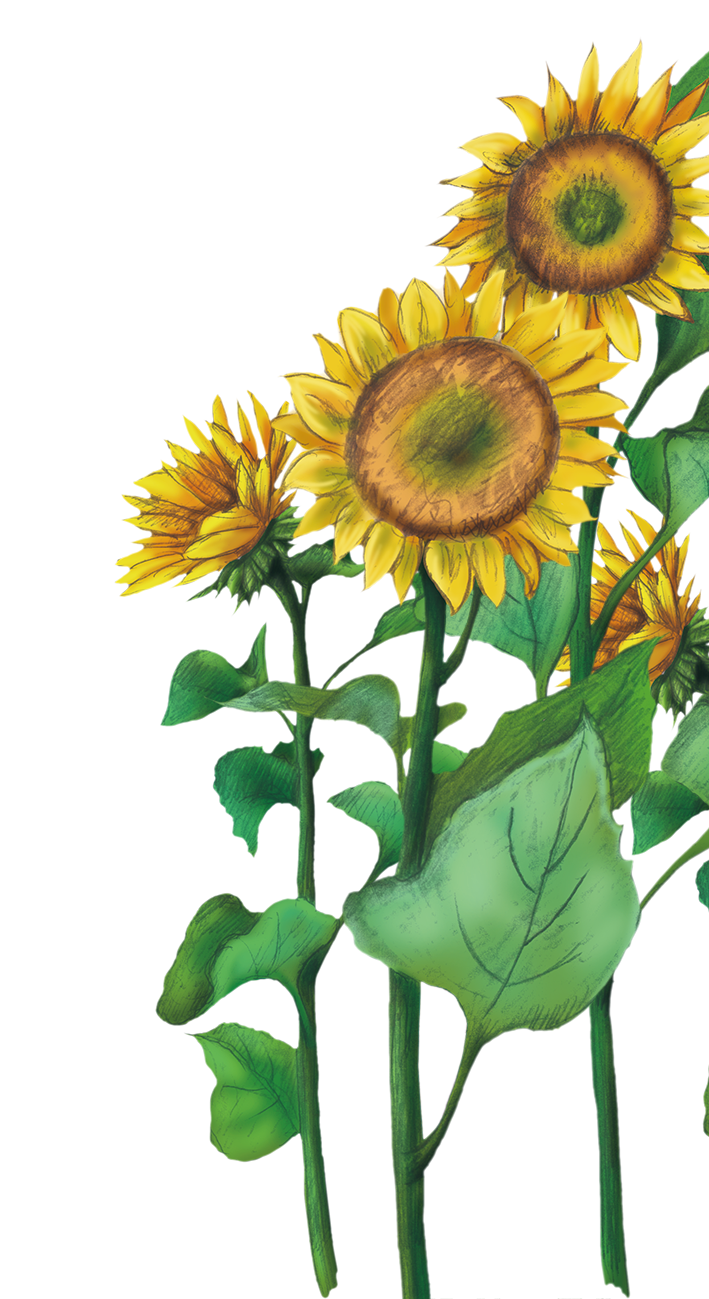 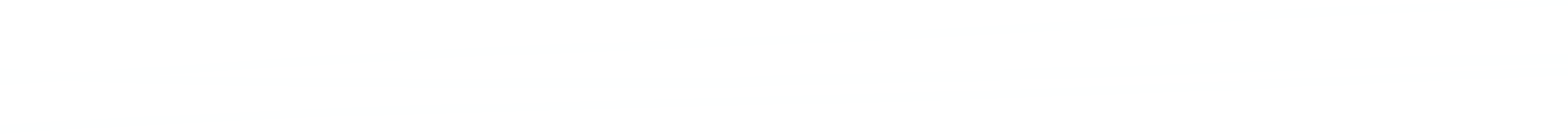 Khởi động
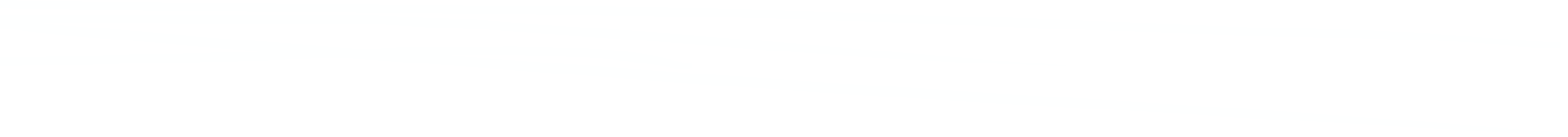 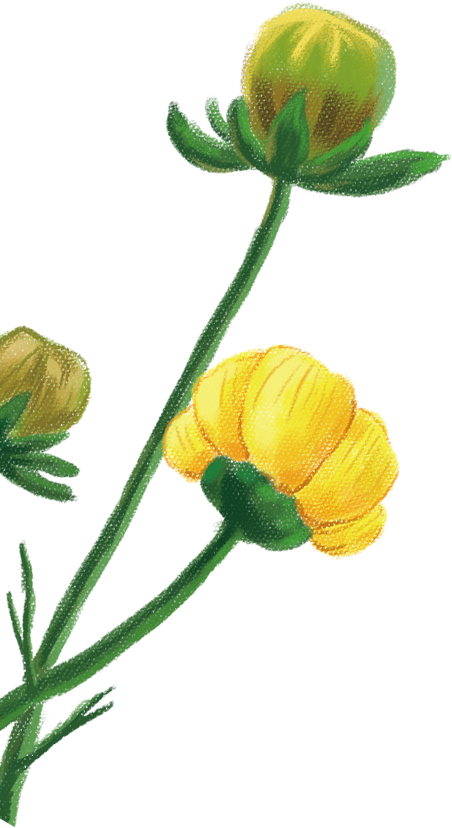 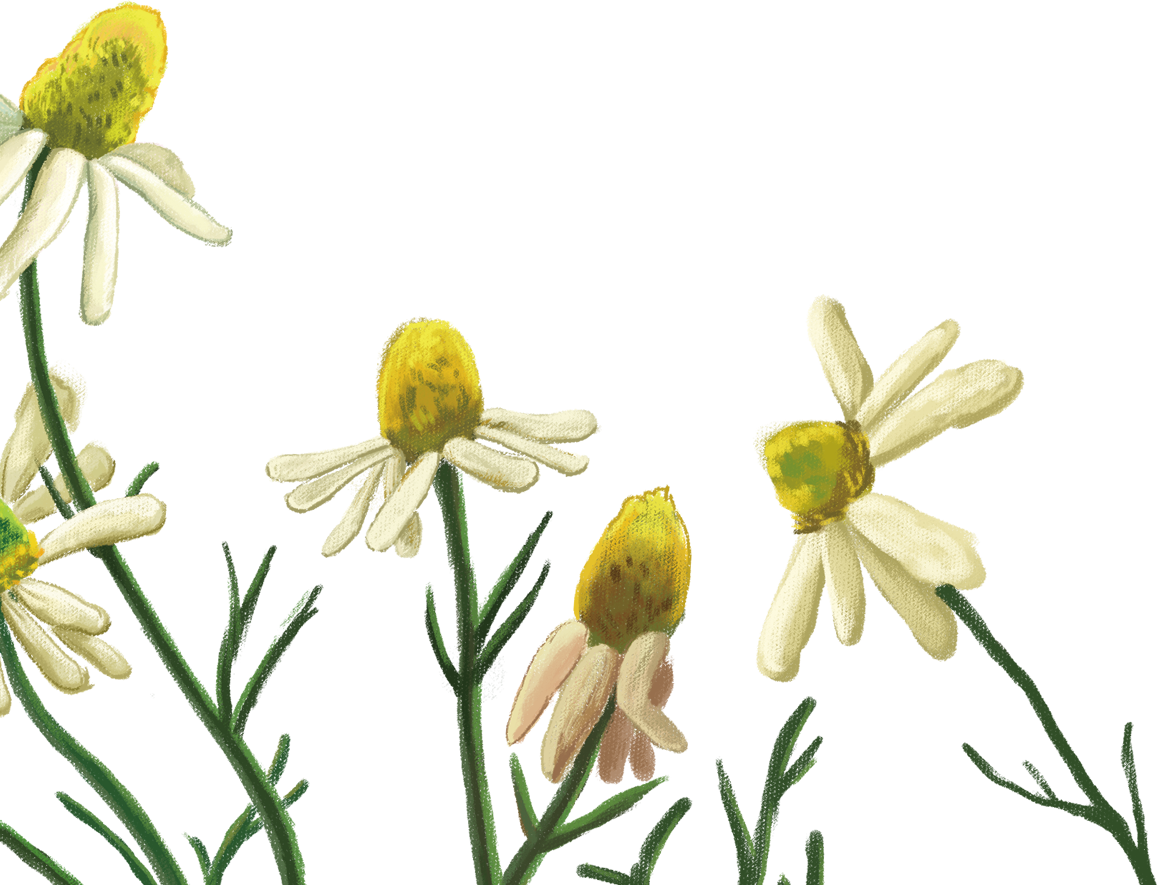 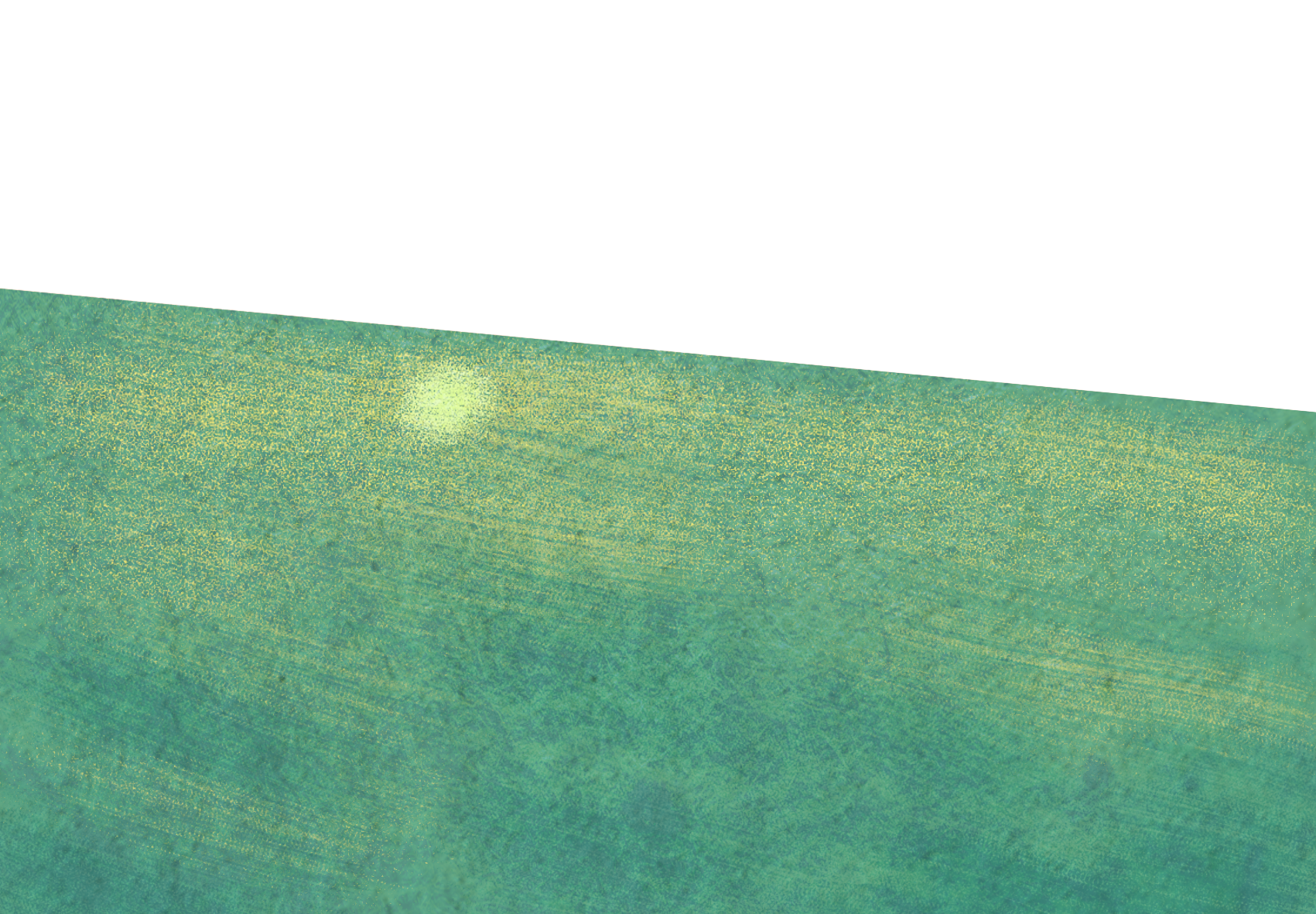 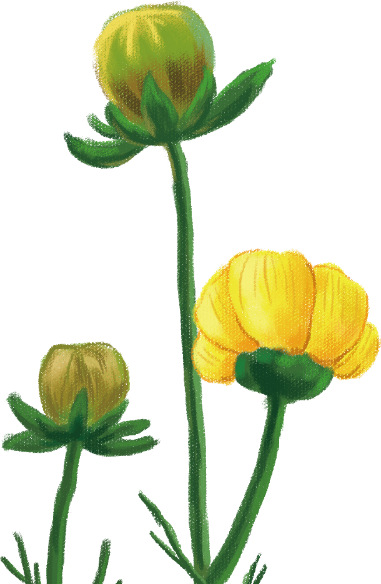 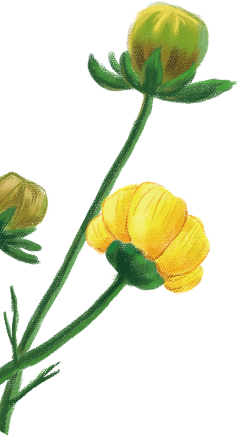 Hái hoa tặng mẹ
Khởi
động
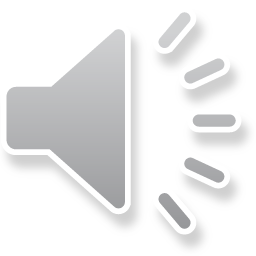 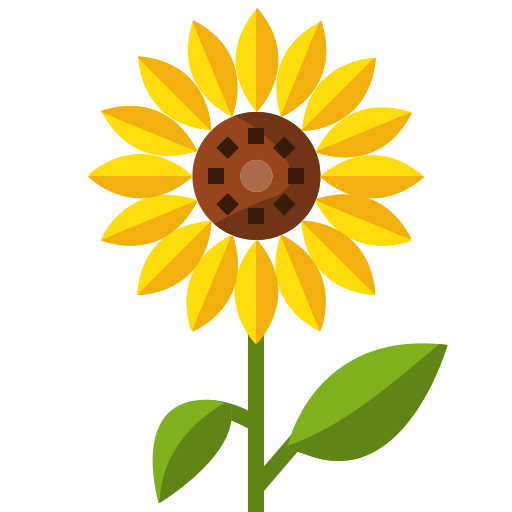 50
Câu 1: 0,5 km2     =     …....    ha
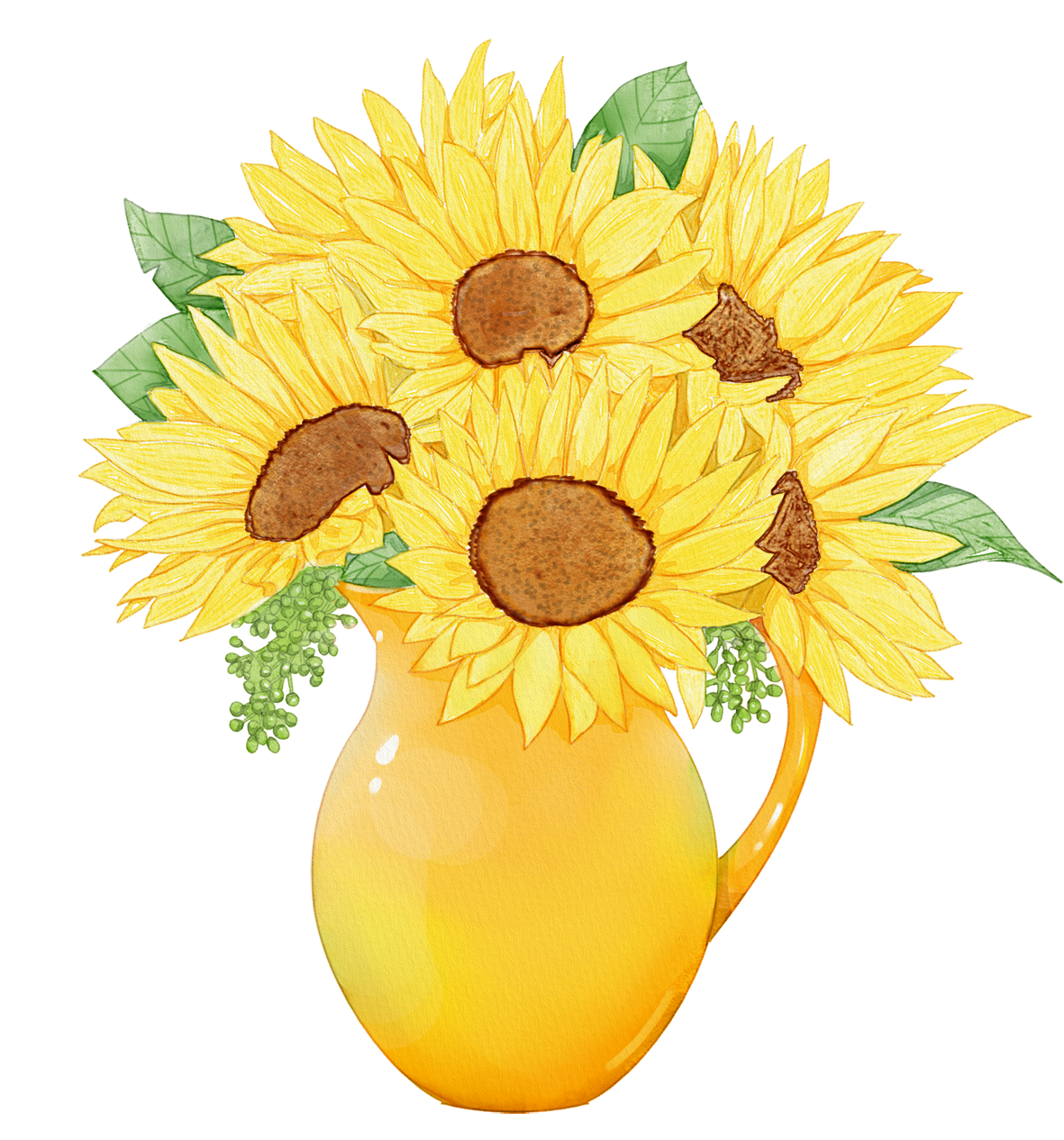 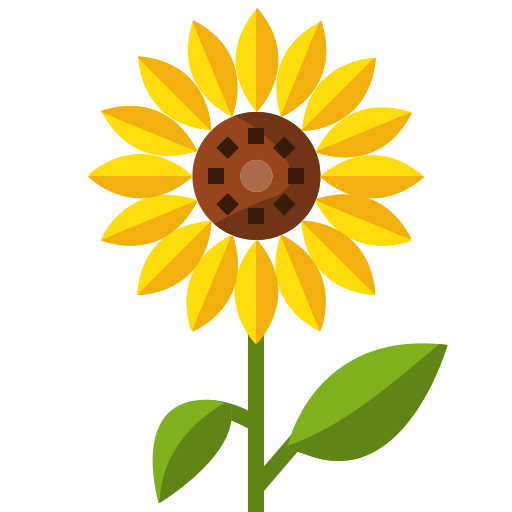 2,4946
Câu 2: 24946 m2  =  …......…  ha
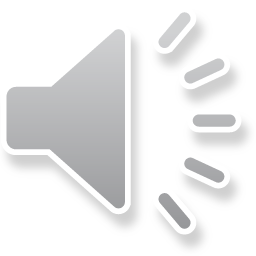 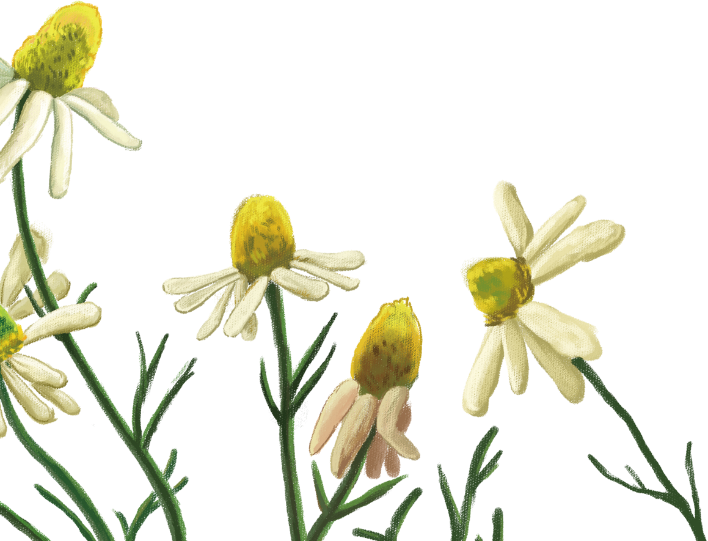 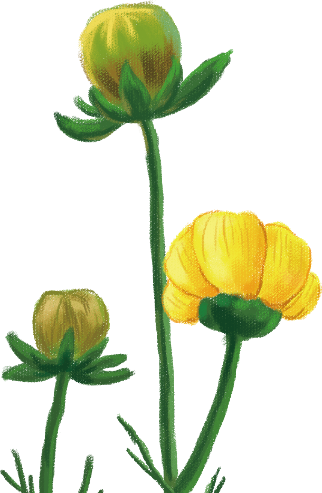 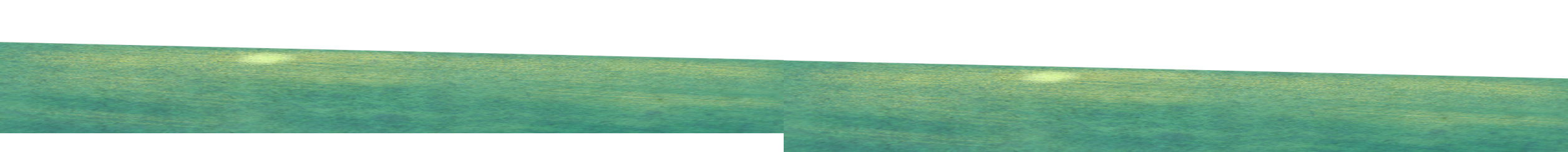 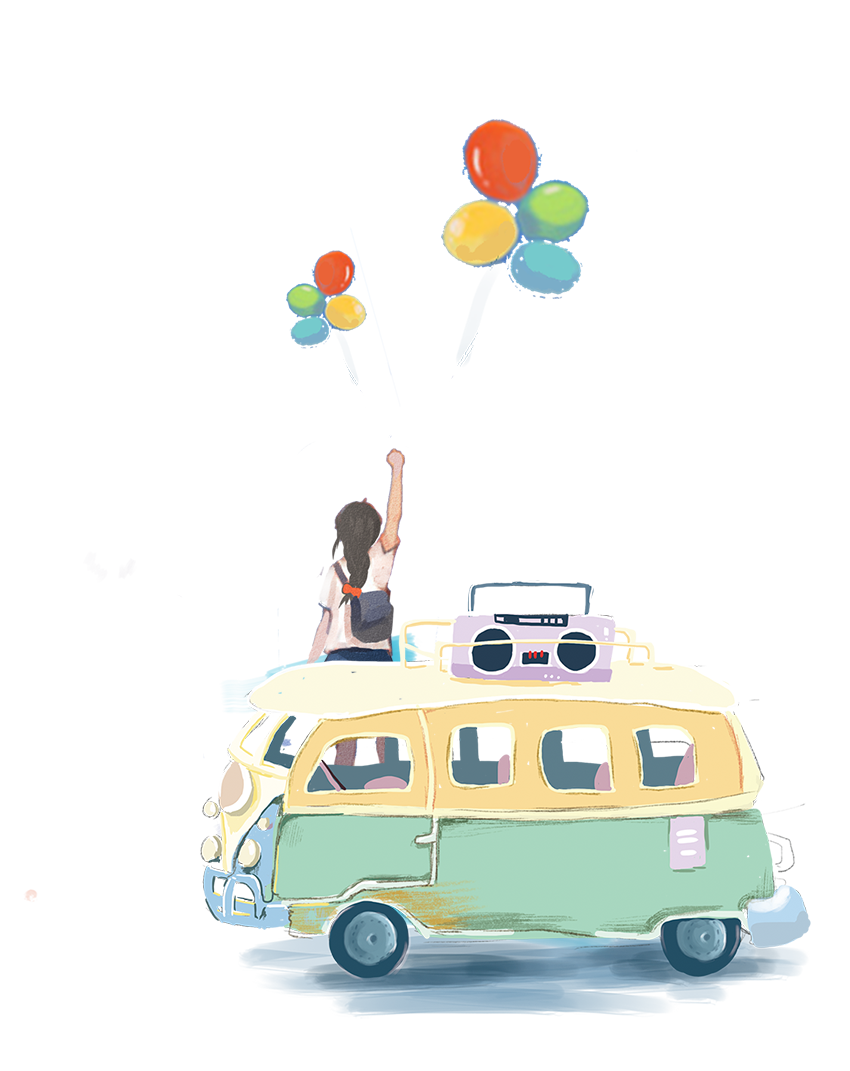 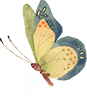 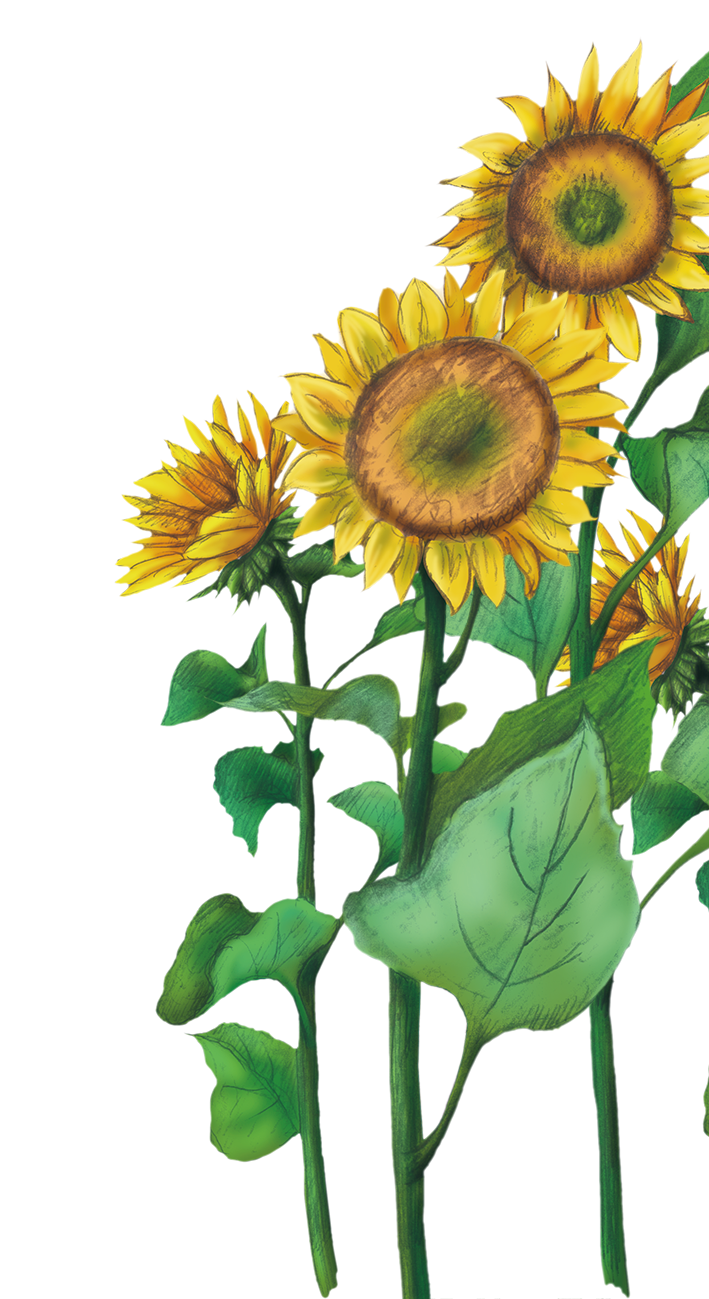 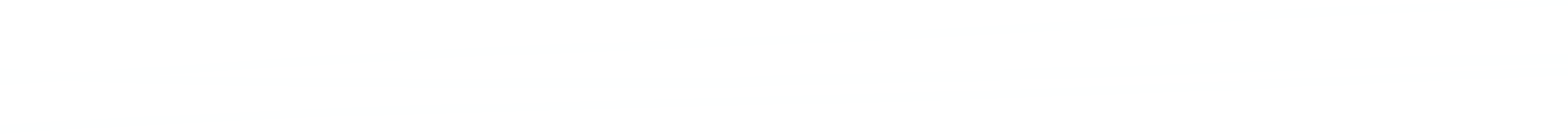 Thực hành
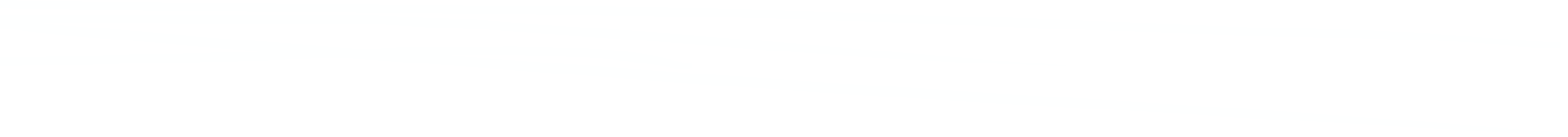 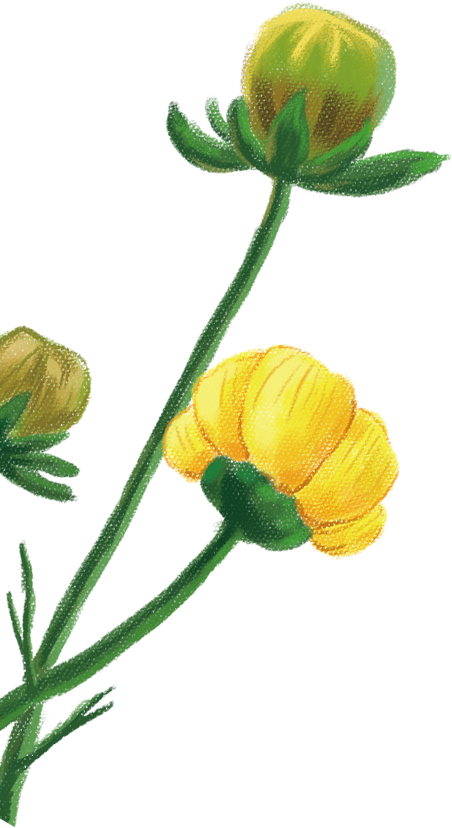 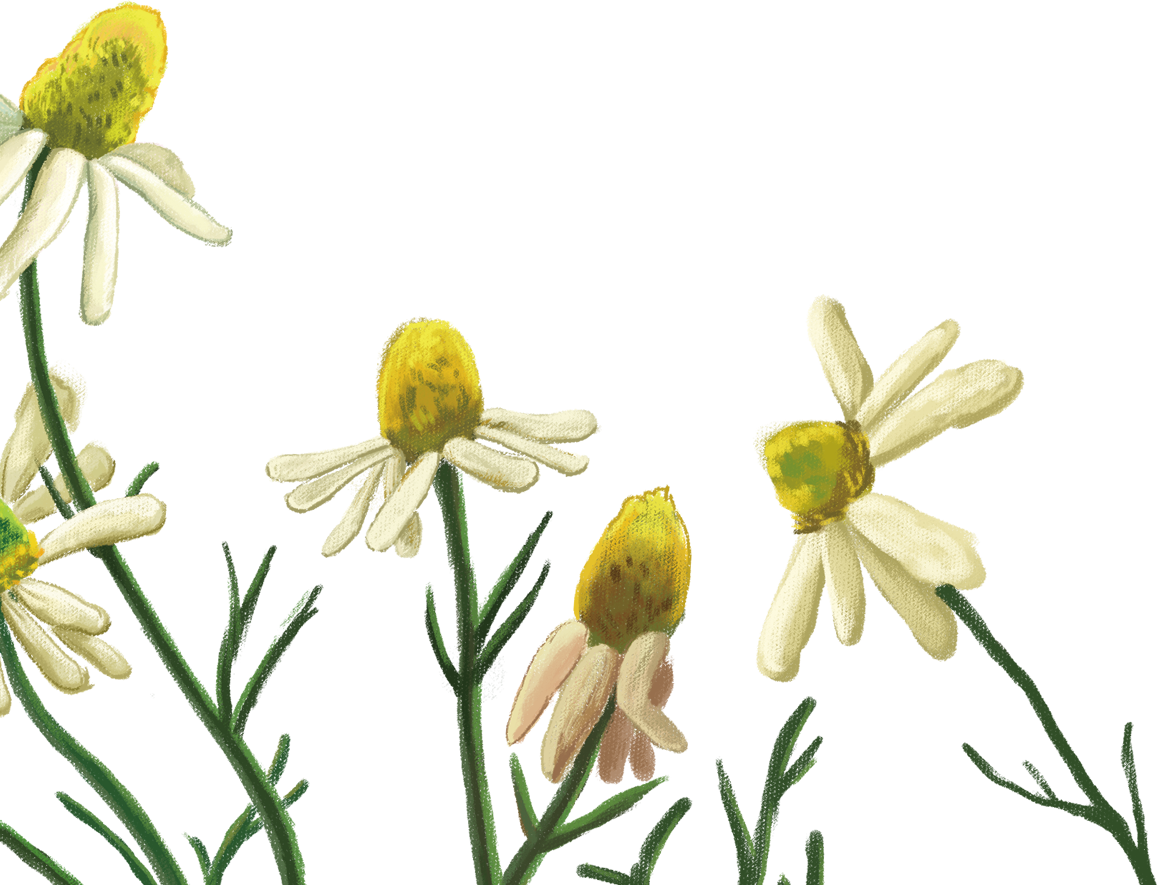 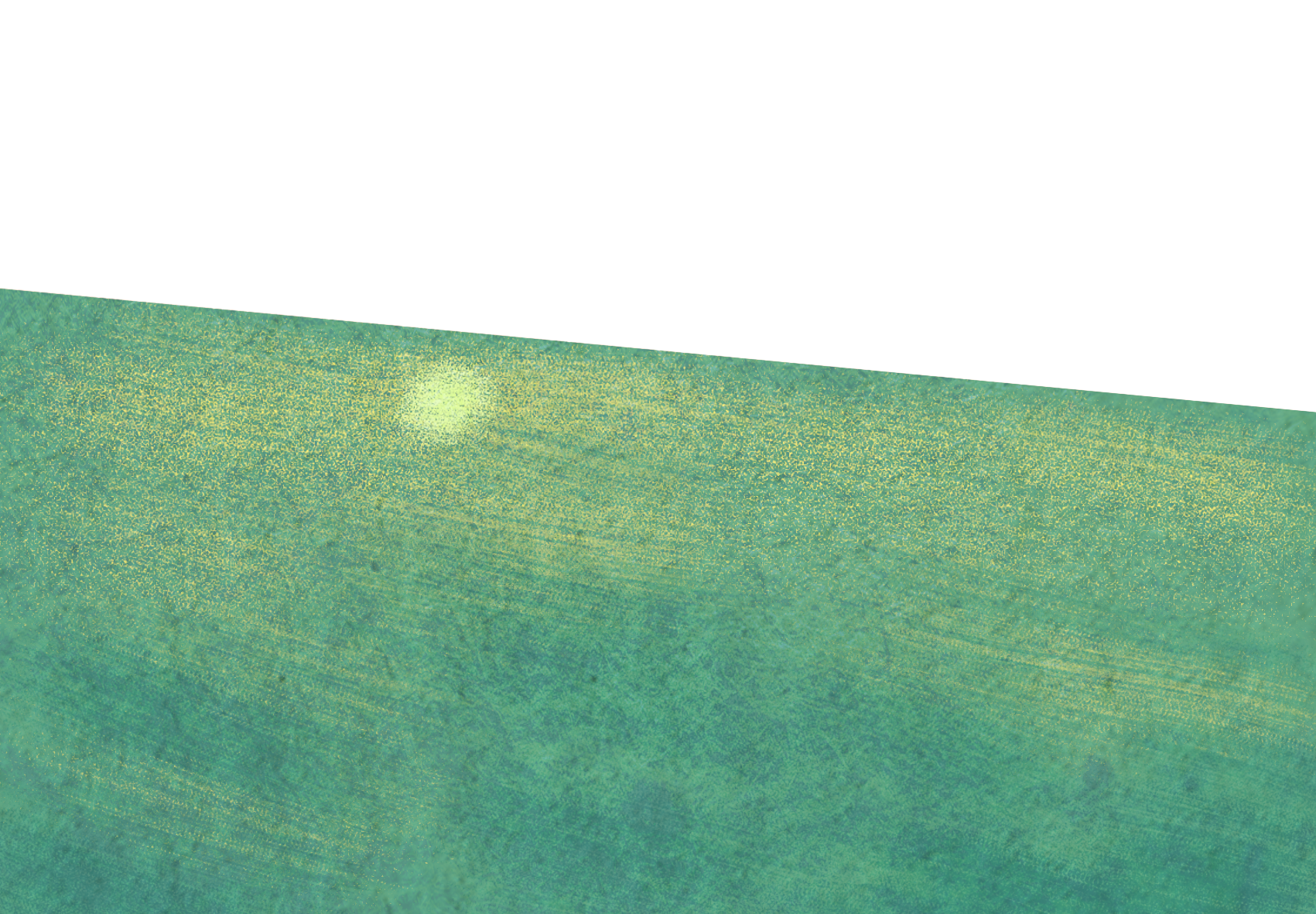 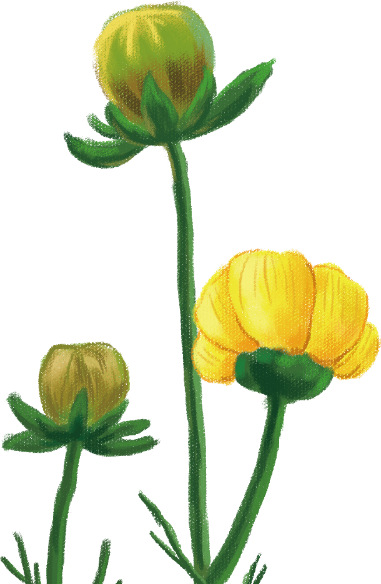 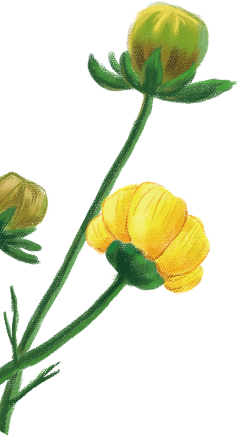 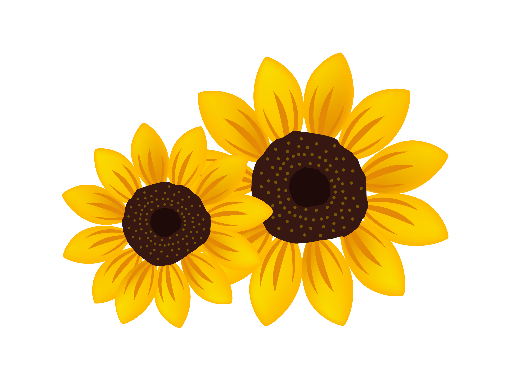 a. Viết số thích hợp vào chỗ chấm
Bài 1
m3
1000
1 000 000
1m3     =  ……..  dm3 =  …..……….….. cm3
1dm3 =   ……..    cm3;  1dm3 =     …..     m3
1cm3   =   …….   dm3
Mét khối
0,001
1000
dm3
Đề-xi-mét-khối
Xăng-ti-mét-khối
cm3
0,001
b. Trong các đơn vị đo thể tích:
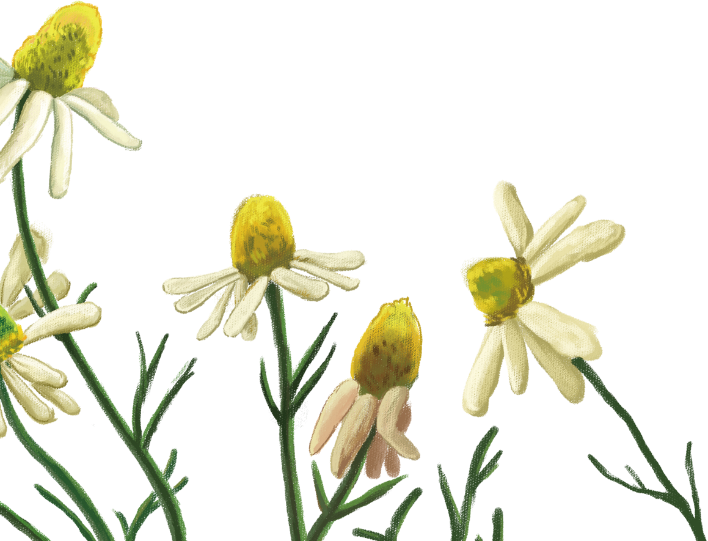 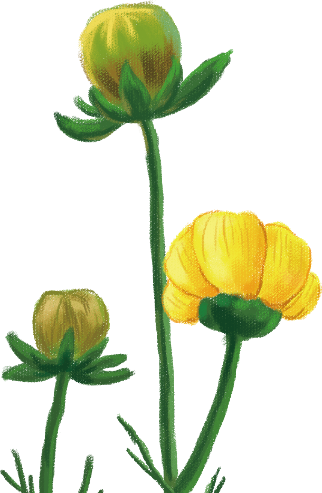 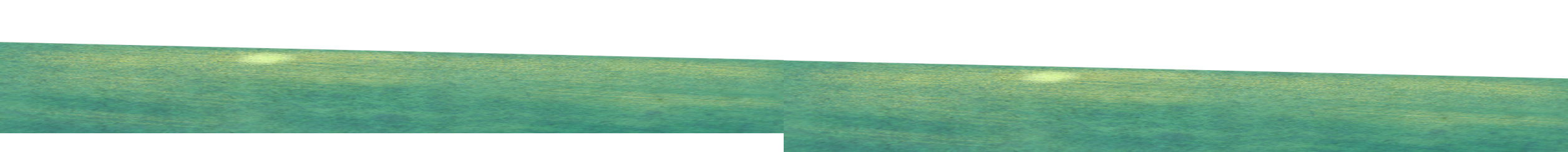 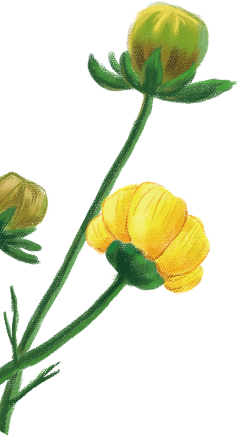 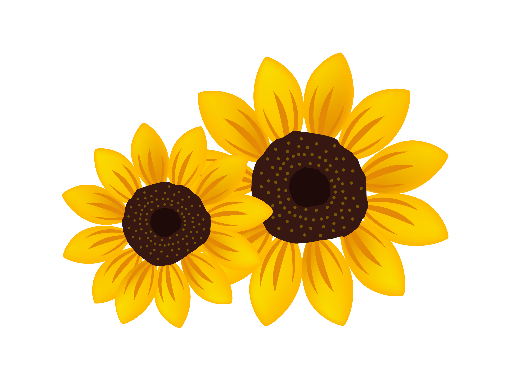 Bài 2
Viết số thích hợp vào chỗ chấm:
1000
1000
1 m3           =  ………… dm3                              1 dm3      =  …..……… cm3
7,268 m3   =  ………… dm3                       4,351 dm3   =  …..……… cm3
0,5 m3       =  ………… dm3                               0,2 dm3   =  …..……… cm3
3m3 2dm3 =  ………… dm3              1 dm3 9 cm3  =  ………….. cm3
7268
4351
500
200
3002
1009
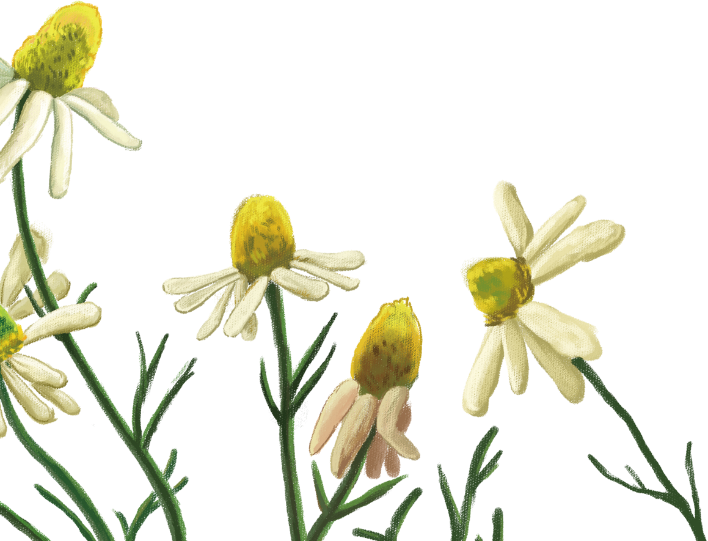 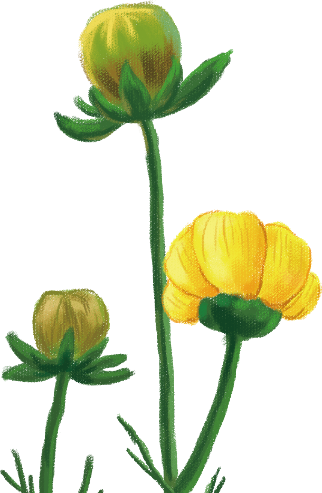 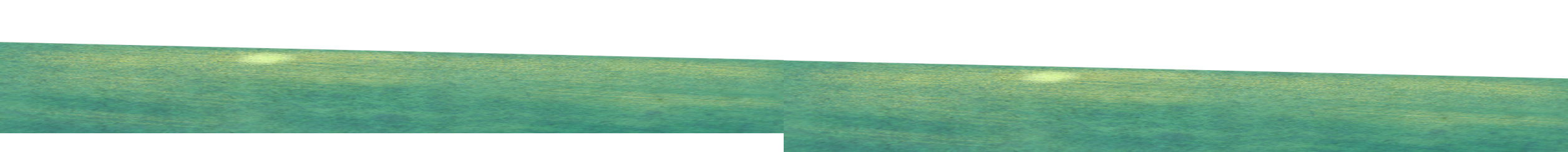 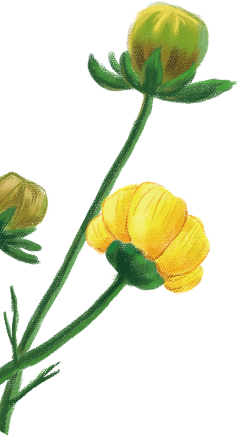 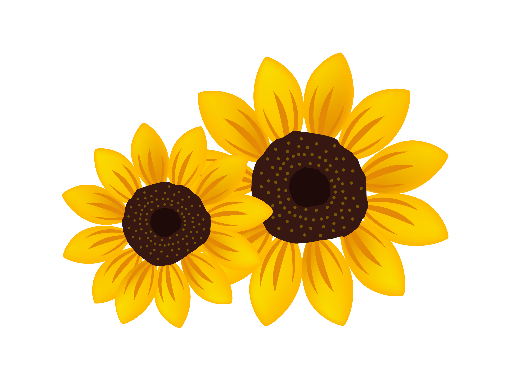 Bài 3
Viết các số đo sau dưới dạng số thập phân:
6,272
a/  6 m3 272 dm3   =  ………..… m3                        
         2105 dm3        =  …..……… m3
     3 m3 82 dm3     =  ………..… m3
2,105
3,082
8,439
b/  8 dm3 439 cm3  =  ………..… dm3                        
         3670 cm3         =  …..……… dm3
     5 dm3  77 cm3   =  ………..… dm3
3,670
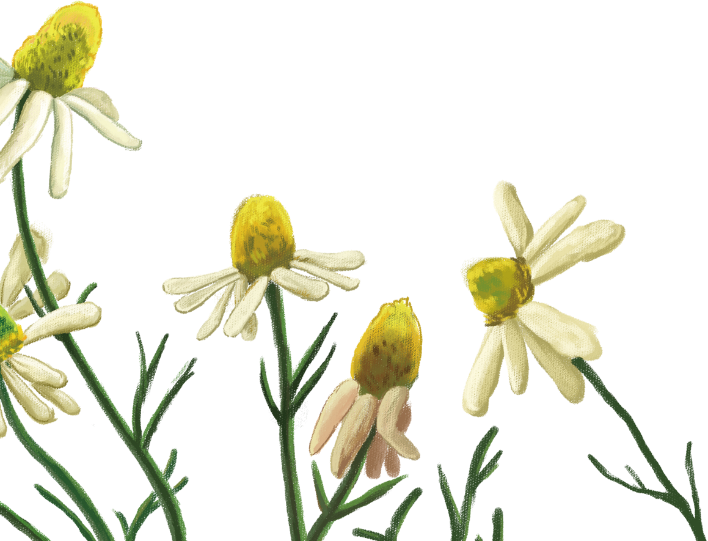 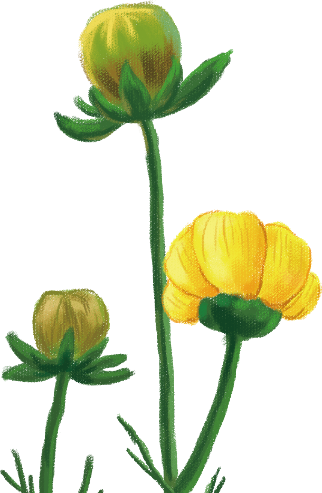 5,077
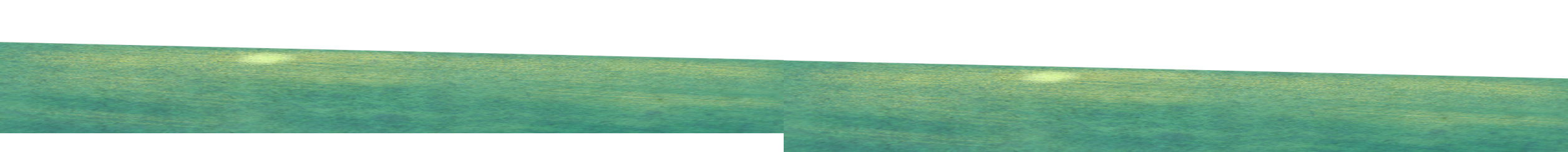 Thu hoạch bí đỏ
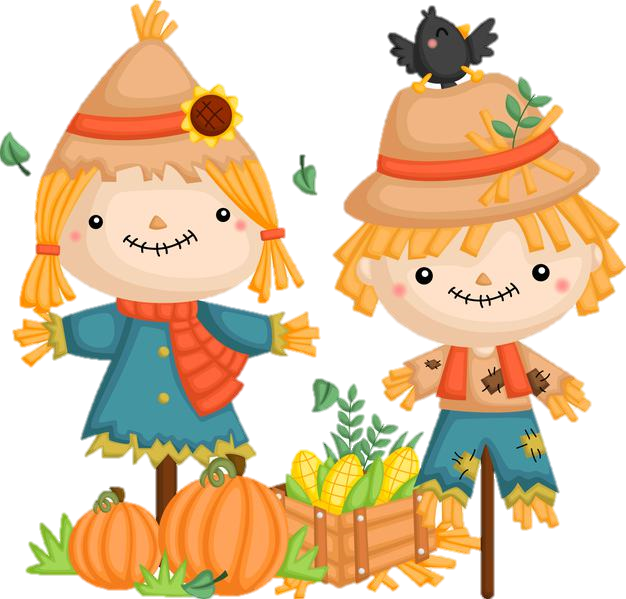 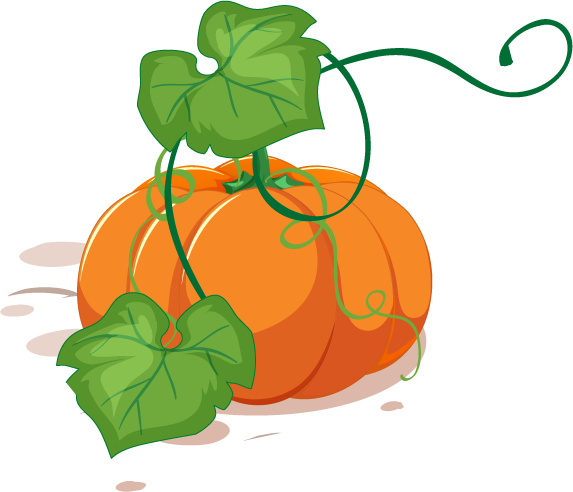 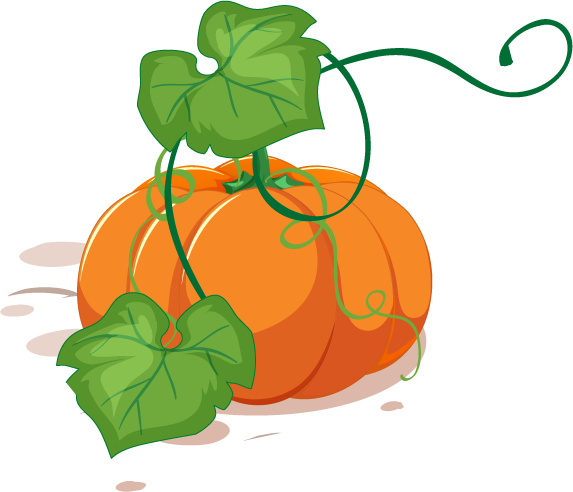 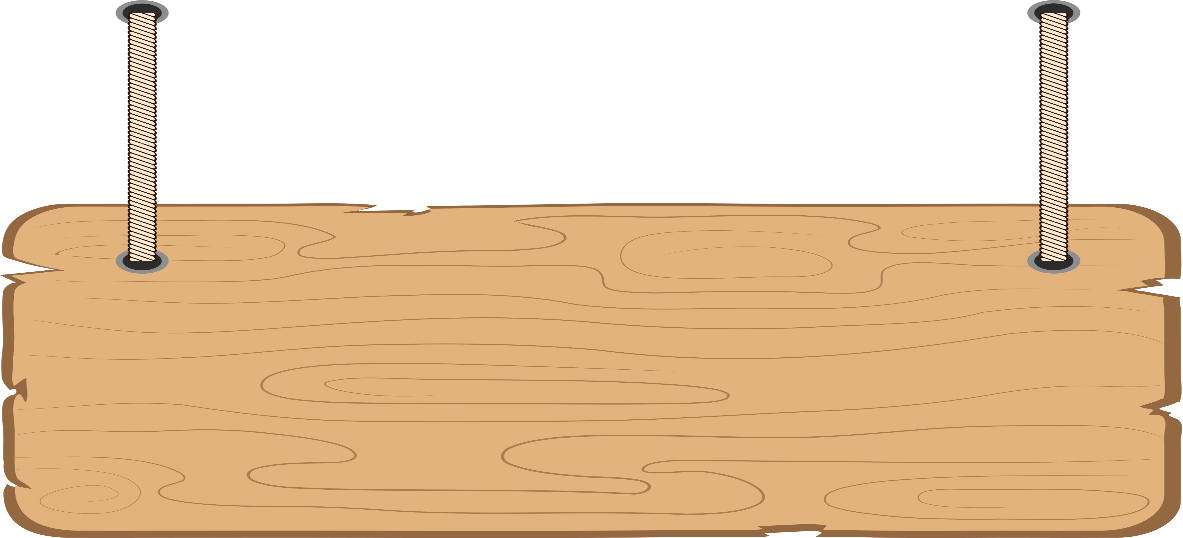 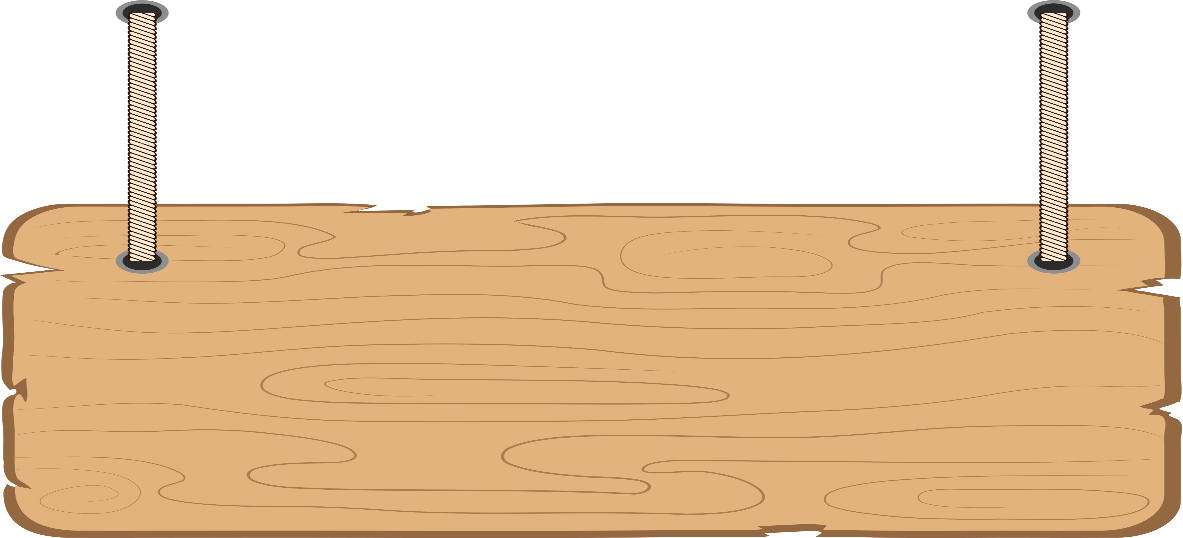 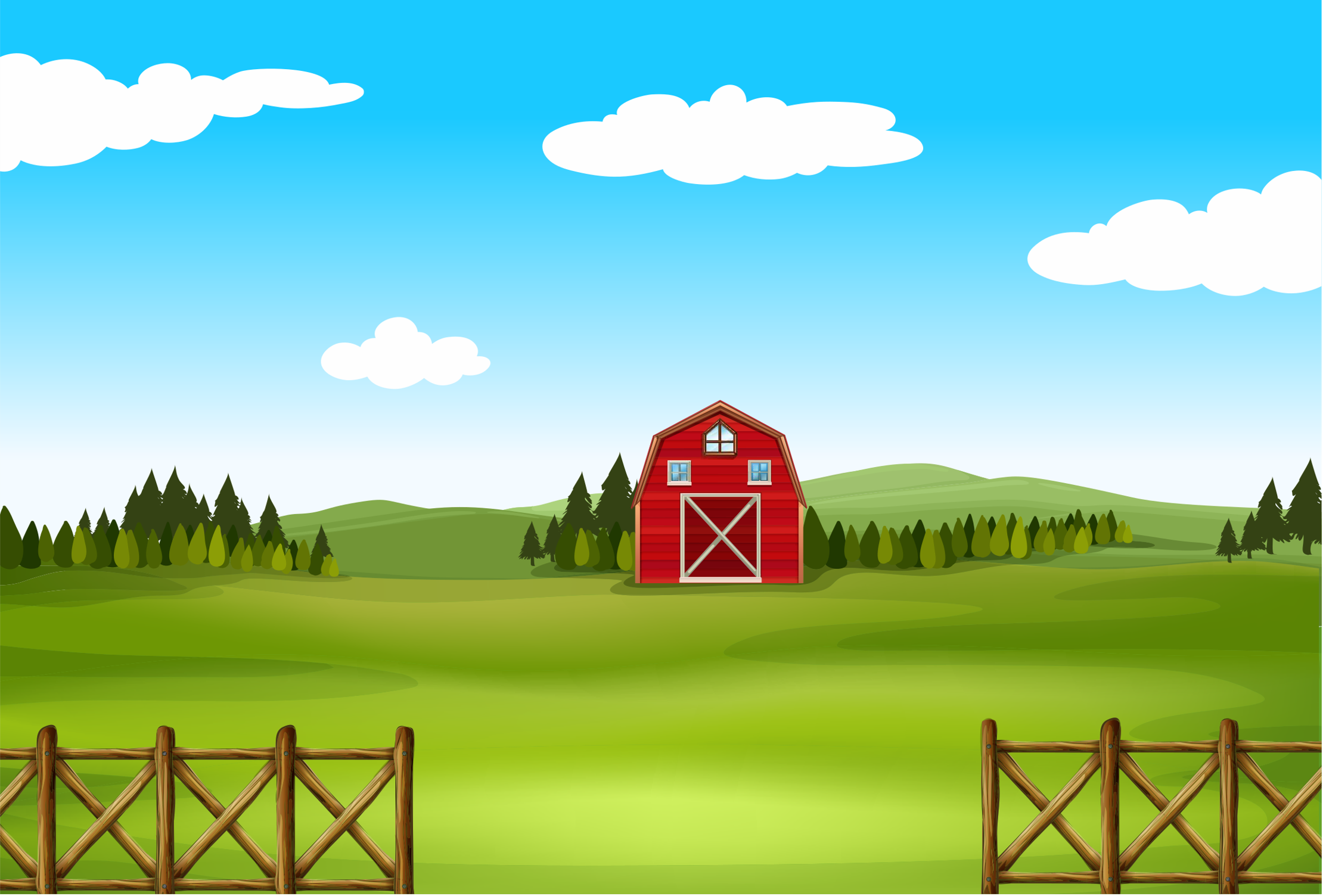 THU HOẠCH BÍ ĐỎ
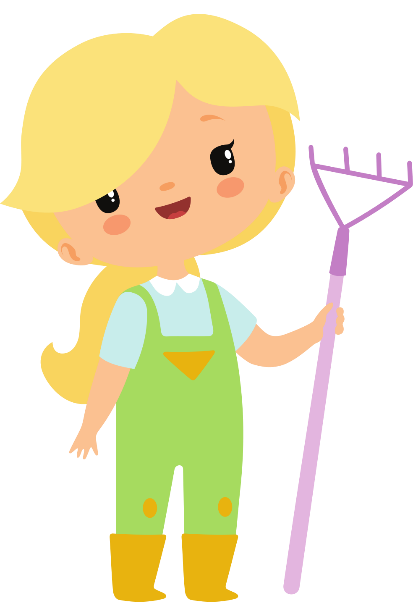 01
02
03
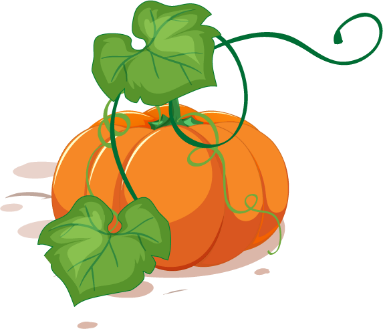 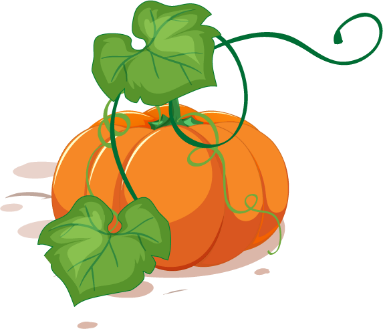 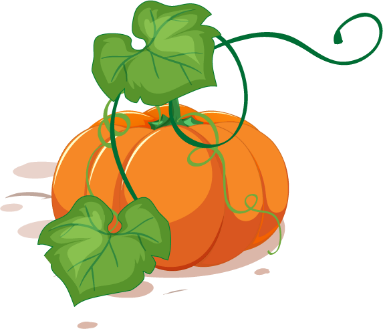 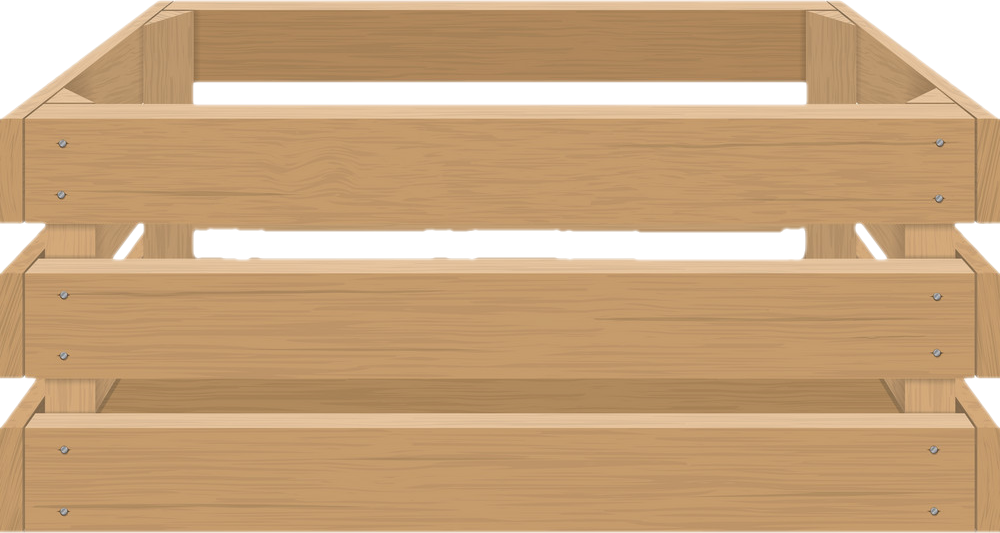 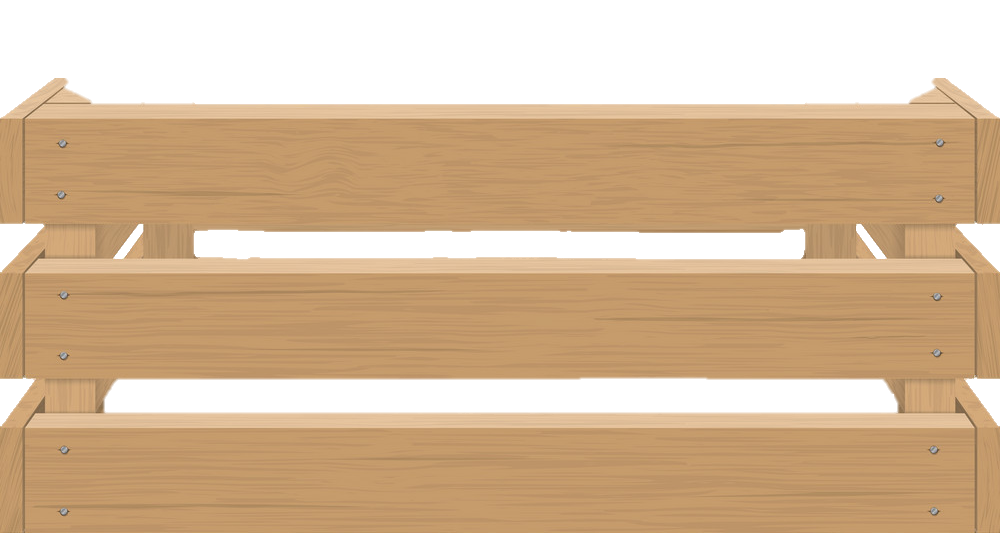 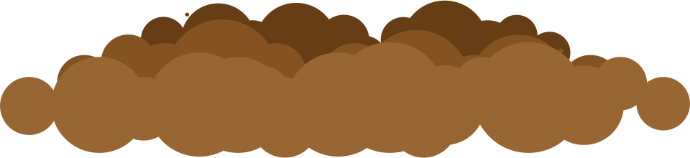 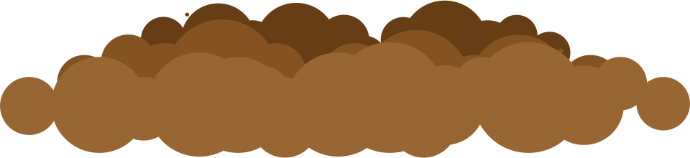 …
…
…
Dặn dò
[Speaker Notes: Click chuột vào quả bí để ra câu hỏi
GV CLICK CHUỘT VÀO Ô TRÒN BA CHẤM => BÍ ĐỎ TỰ CHUYỂN VÀO RỔ]
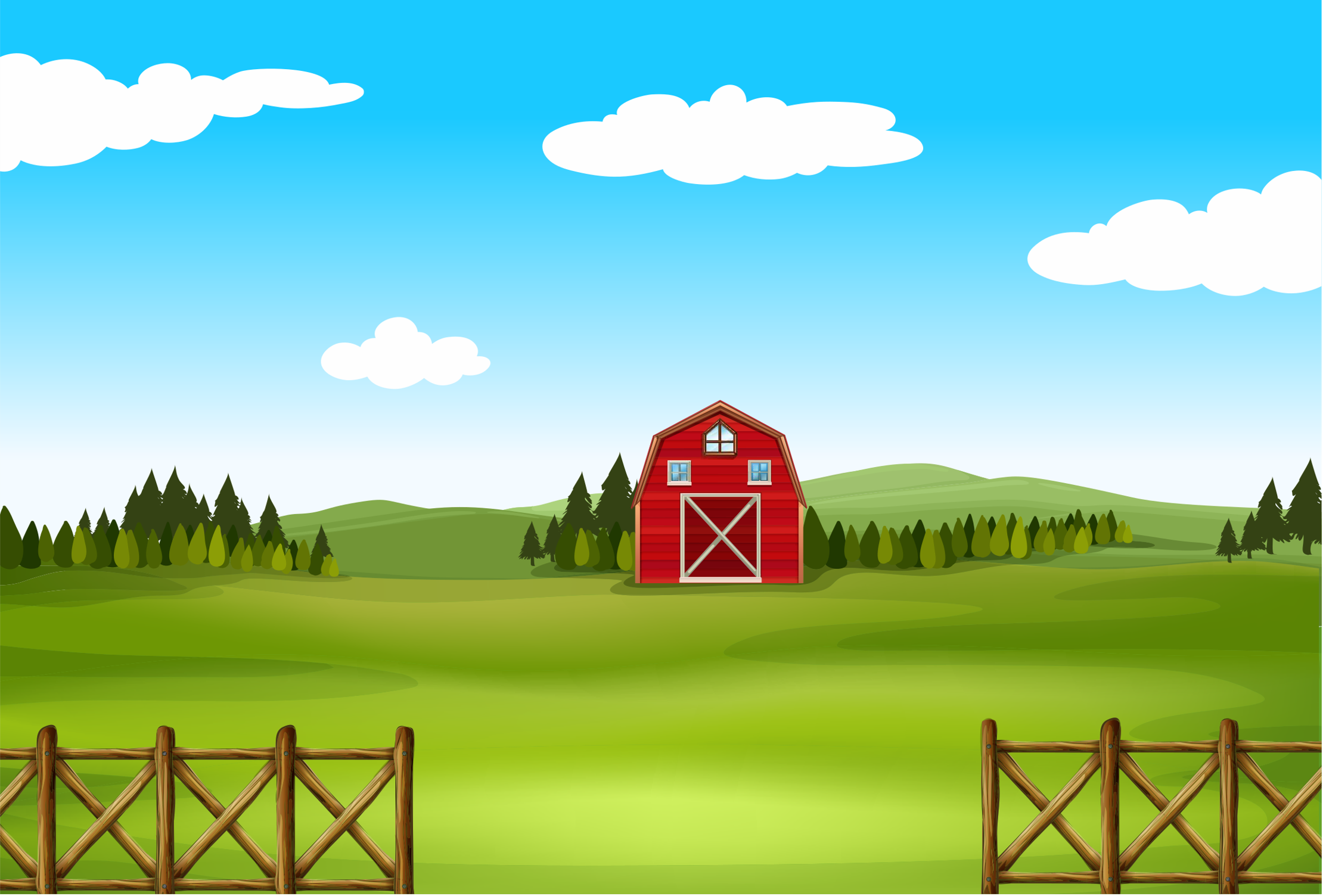 Câu 1: Điền số thích hợp vào ô trống
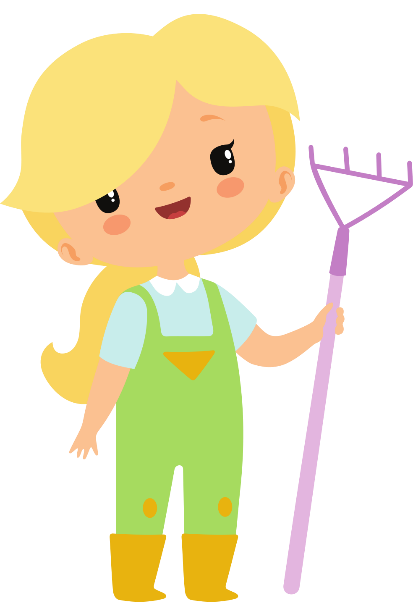 250
0,25m3 = ……..…..dm3
[Speaker Notes: Click vào cô gái để về thu hoạch bí]
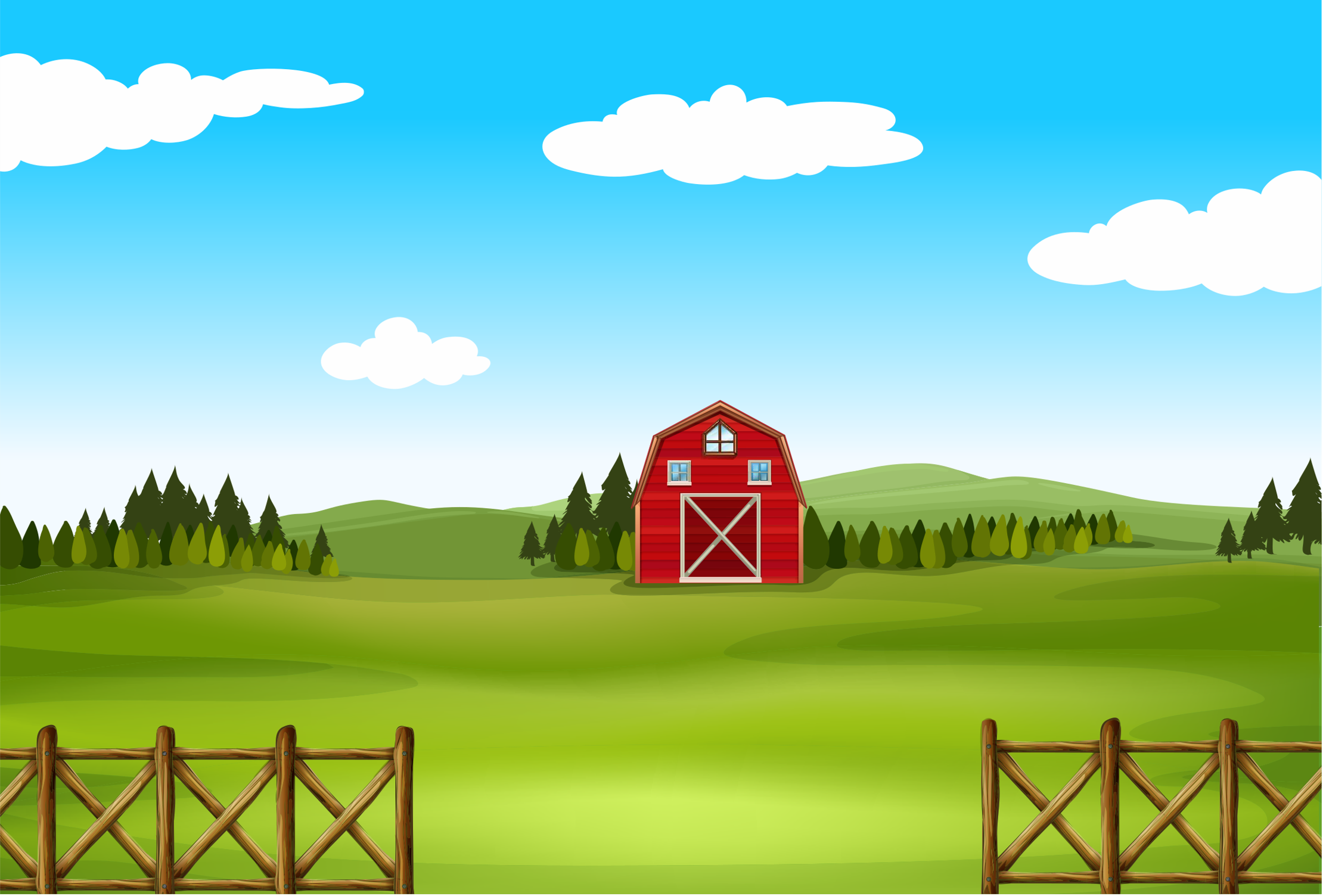 Câu 2: Điền số thích hợp vào ô trống
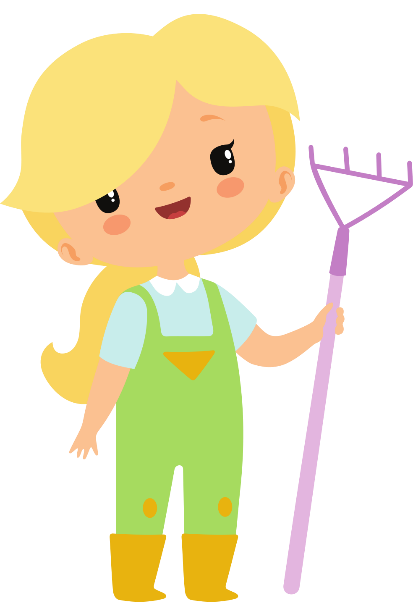 3007
3dm3 7cm3=……….……cm3
[Speaker Notes: Click vào cô gái để về thu hoạch bí]
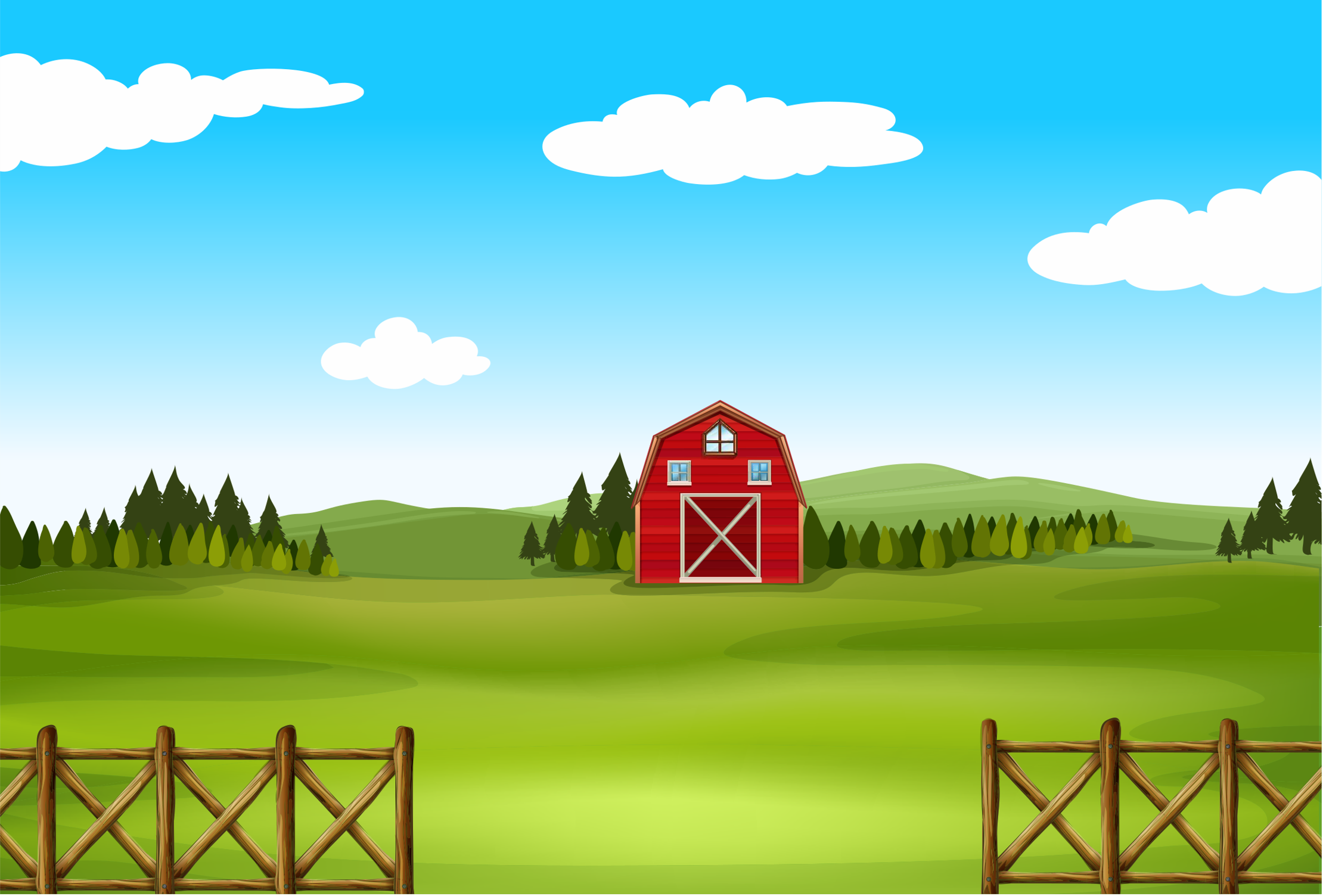 Câu 3: Điền số thích hợp vào ô trống
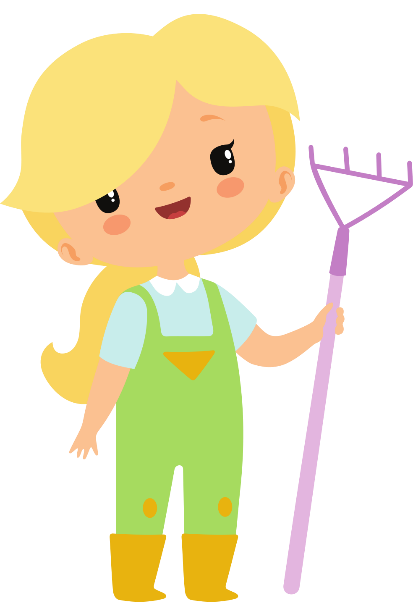 9,068
9dm3 68cm3= …………………dm3
[Speaker Notes: Click vào cô gái để về thu hoạch bí]
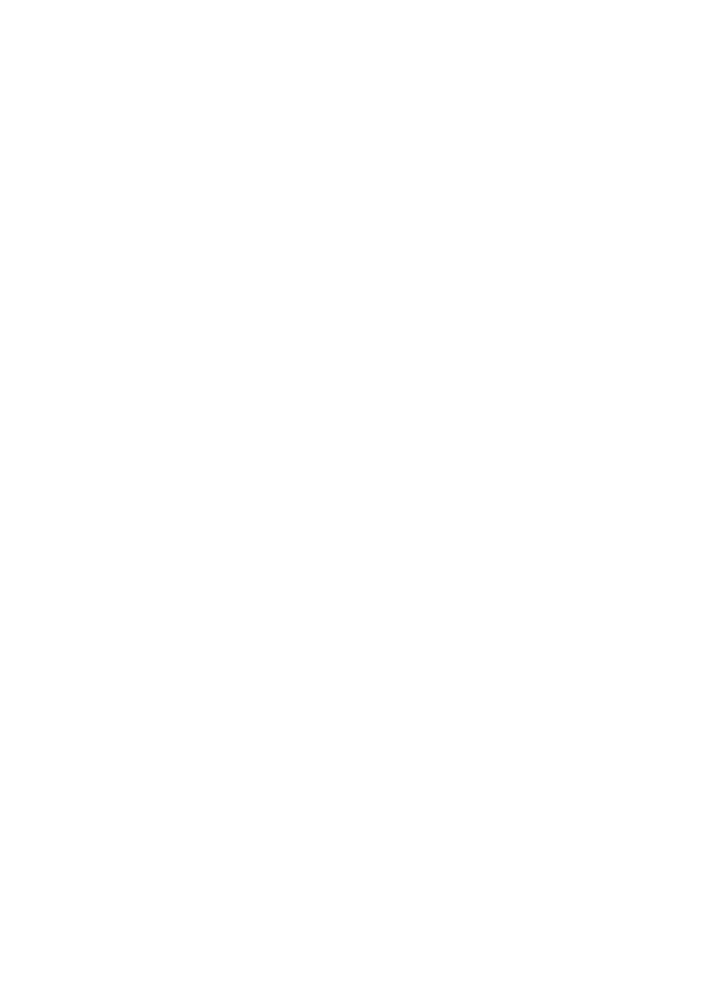 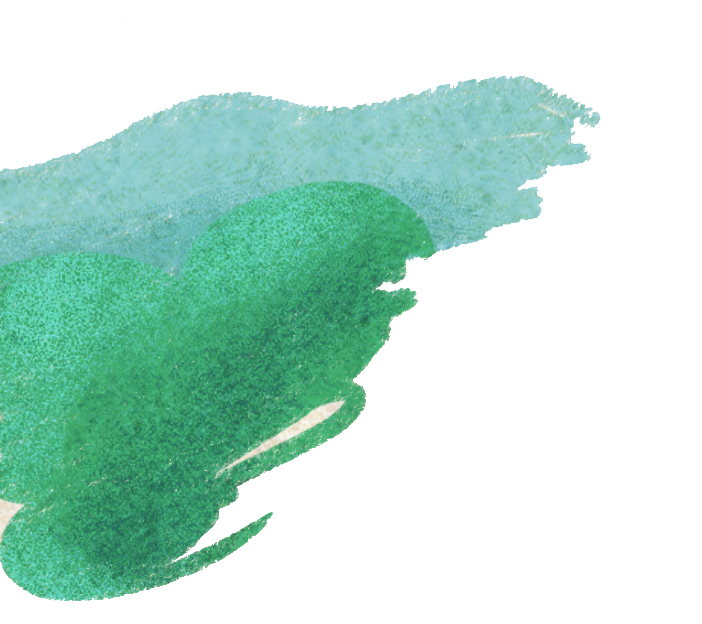 Dặn dò
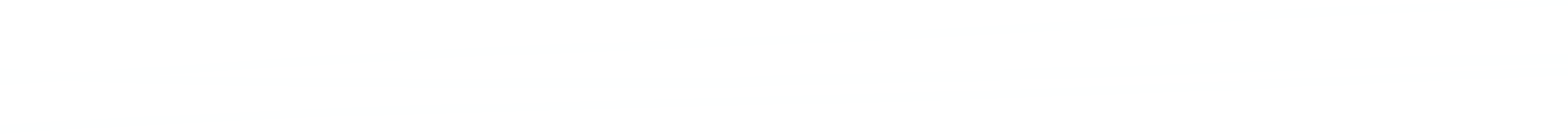 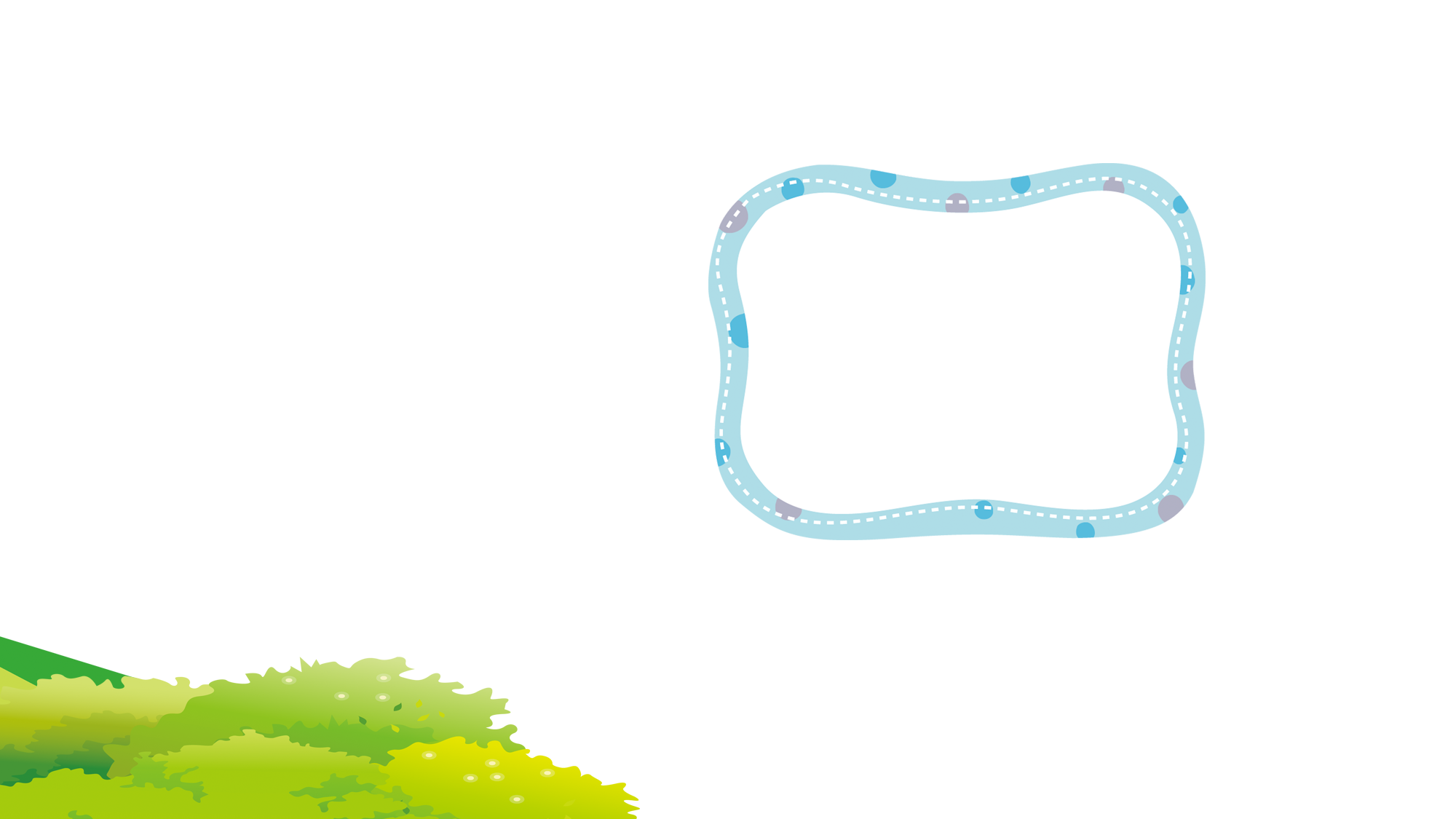 Chuẩn bị bài: 
Ôn tập về đo diện tích và 
đo thể tích (tiếp theo)
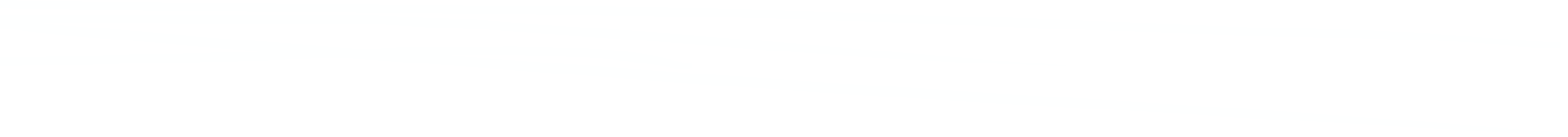 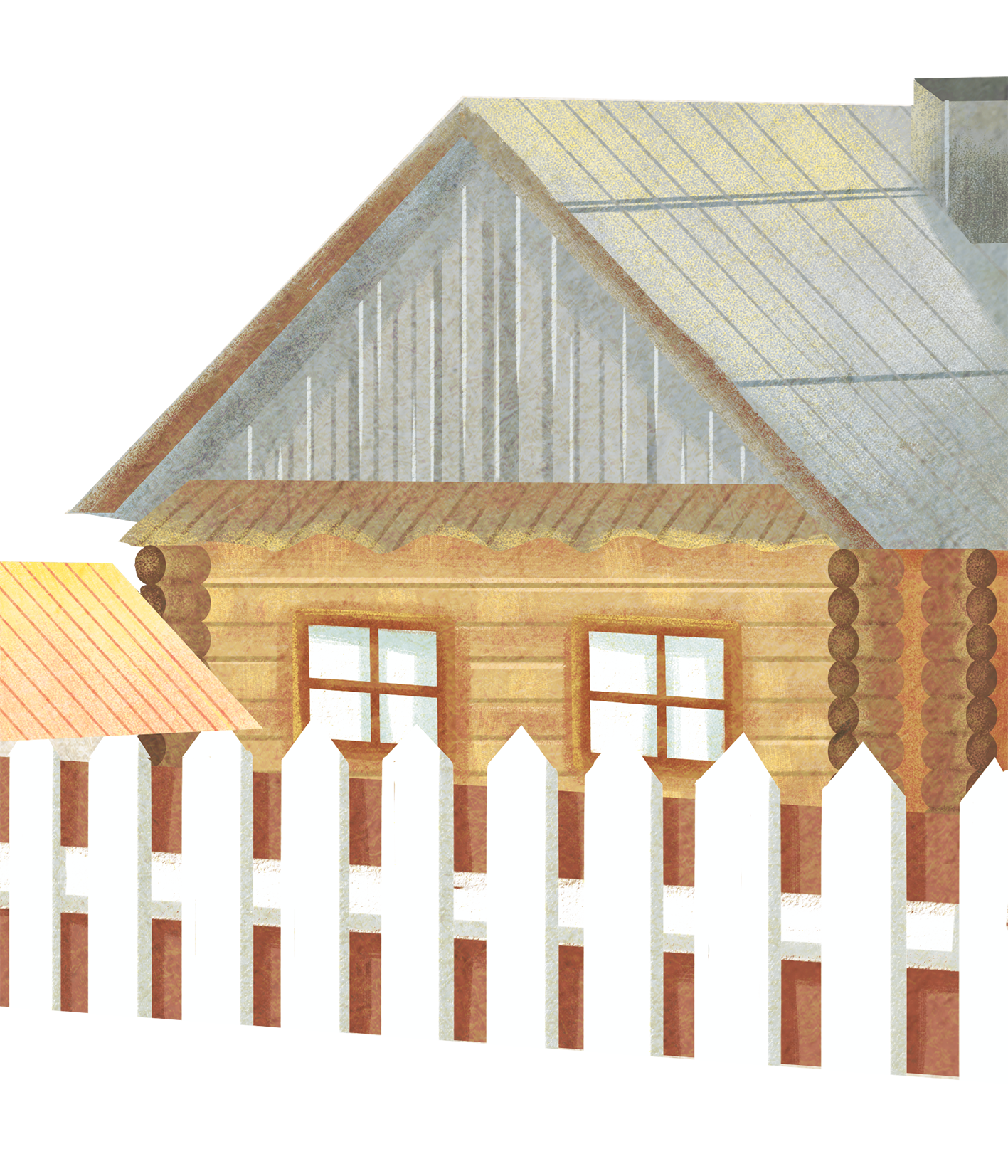 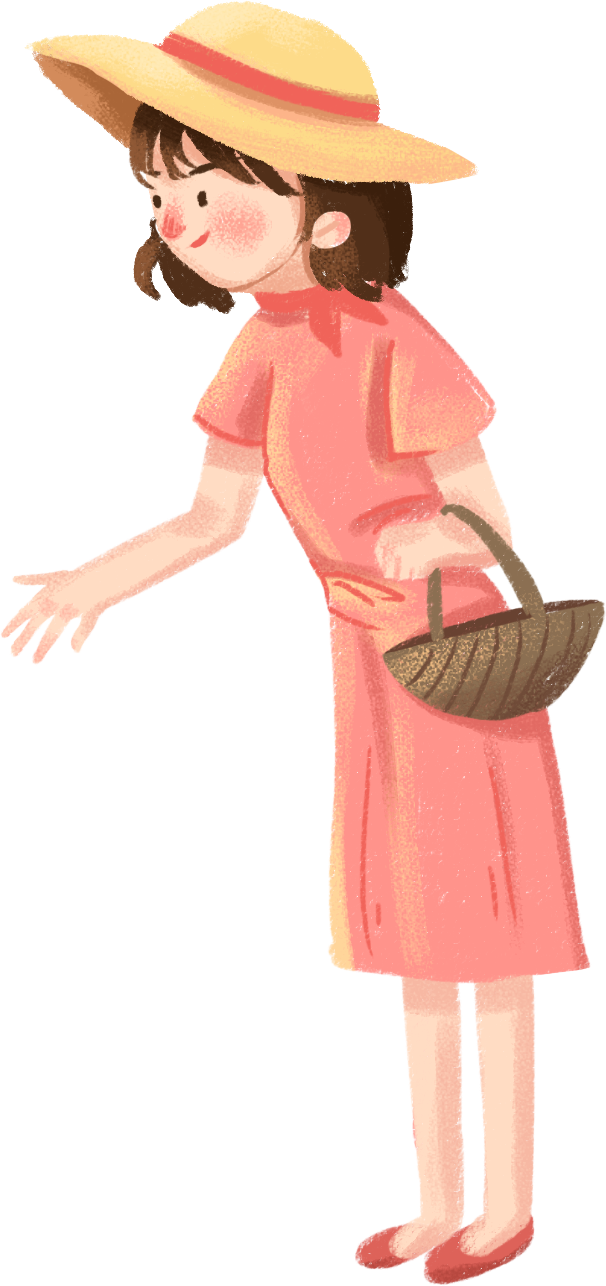 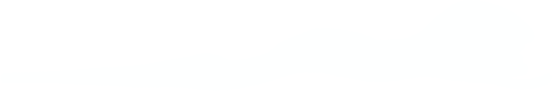 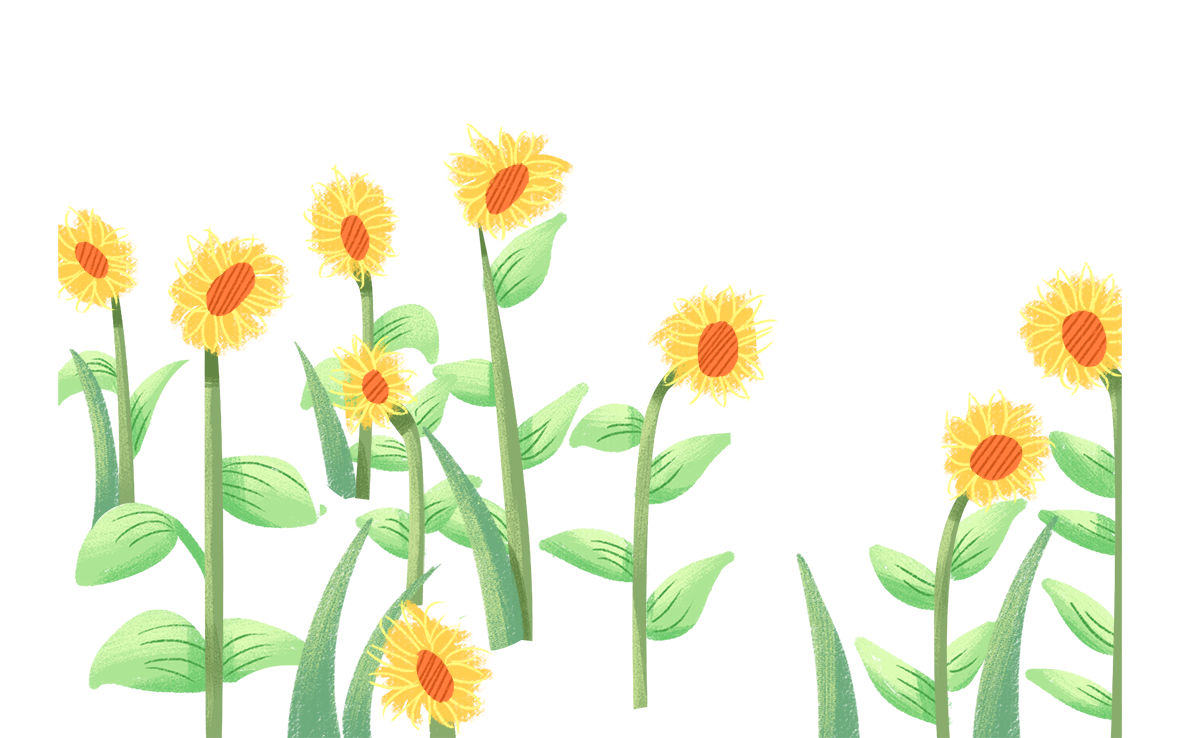 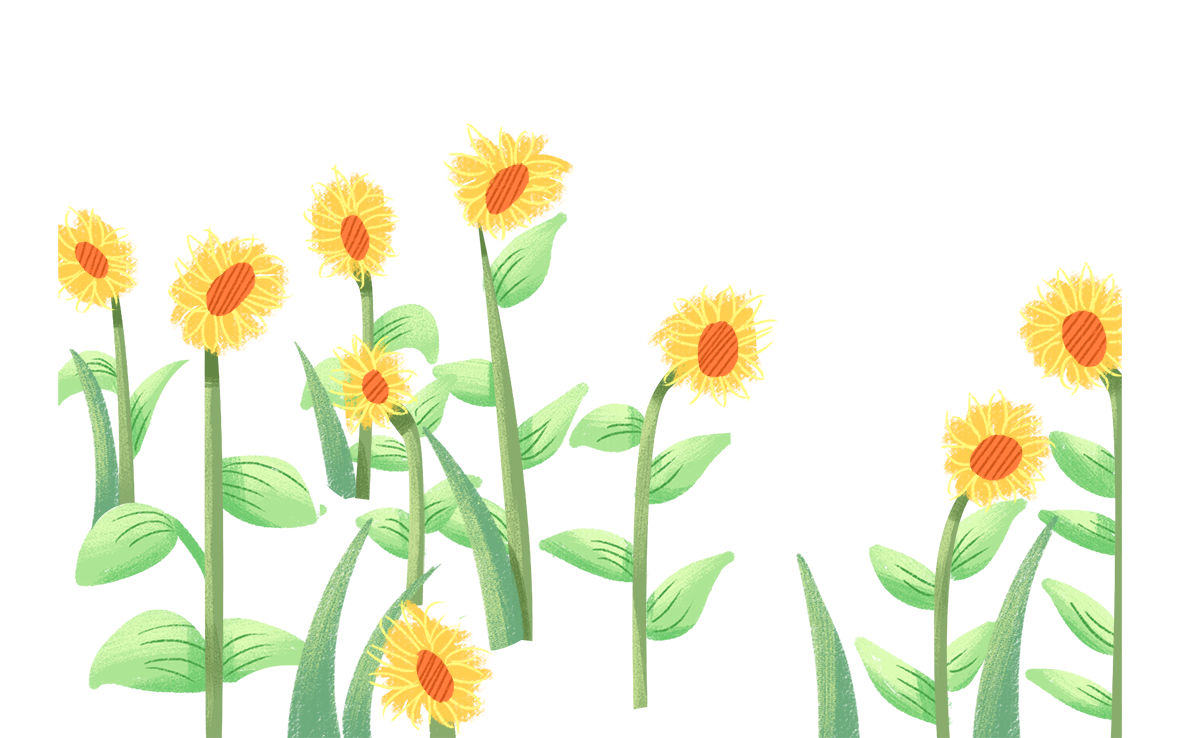 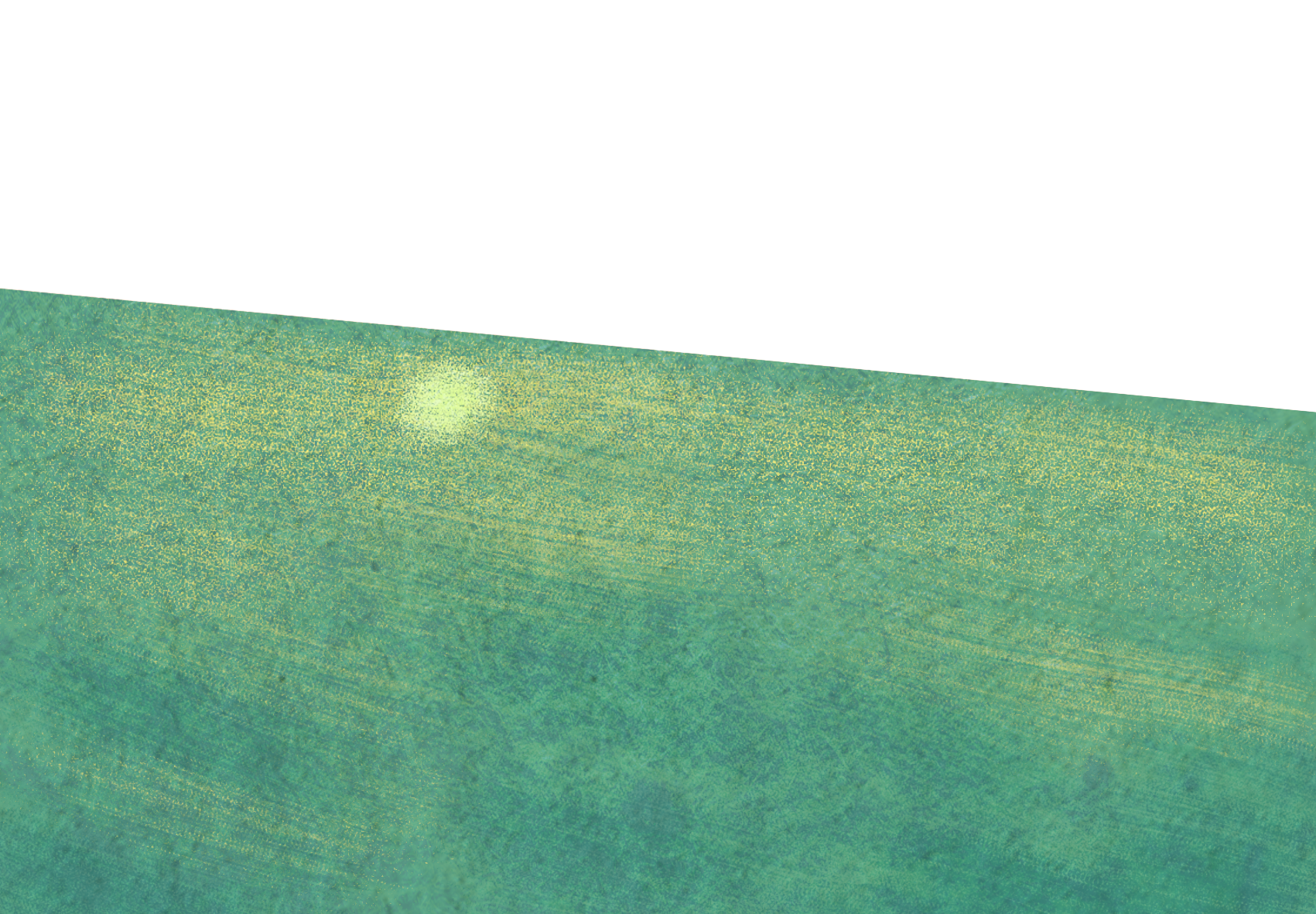